Kapija mog detinjstva!
2
od ideje do realizacije:
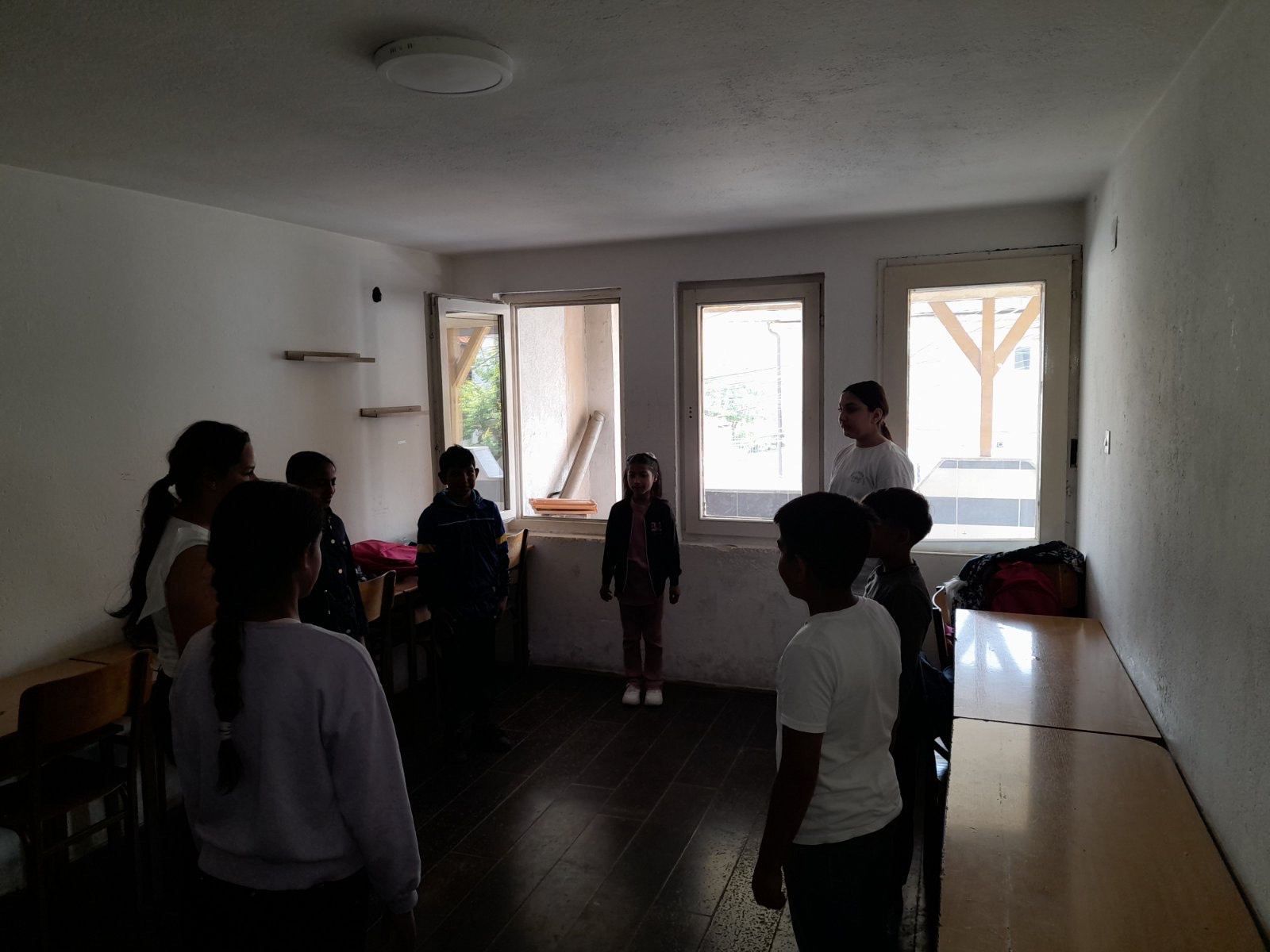 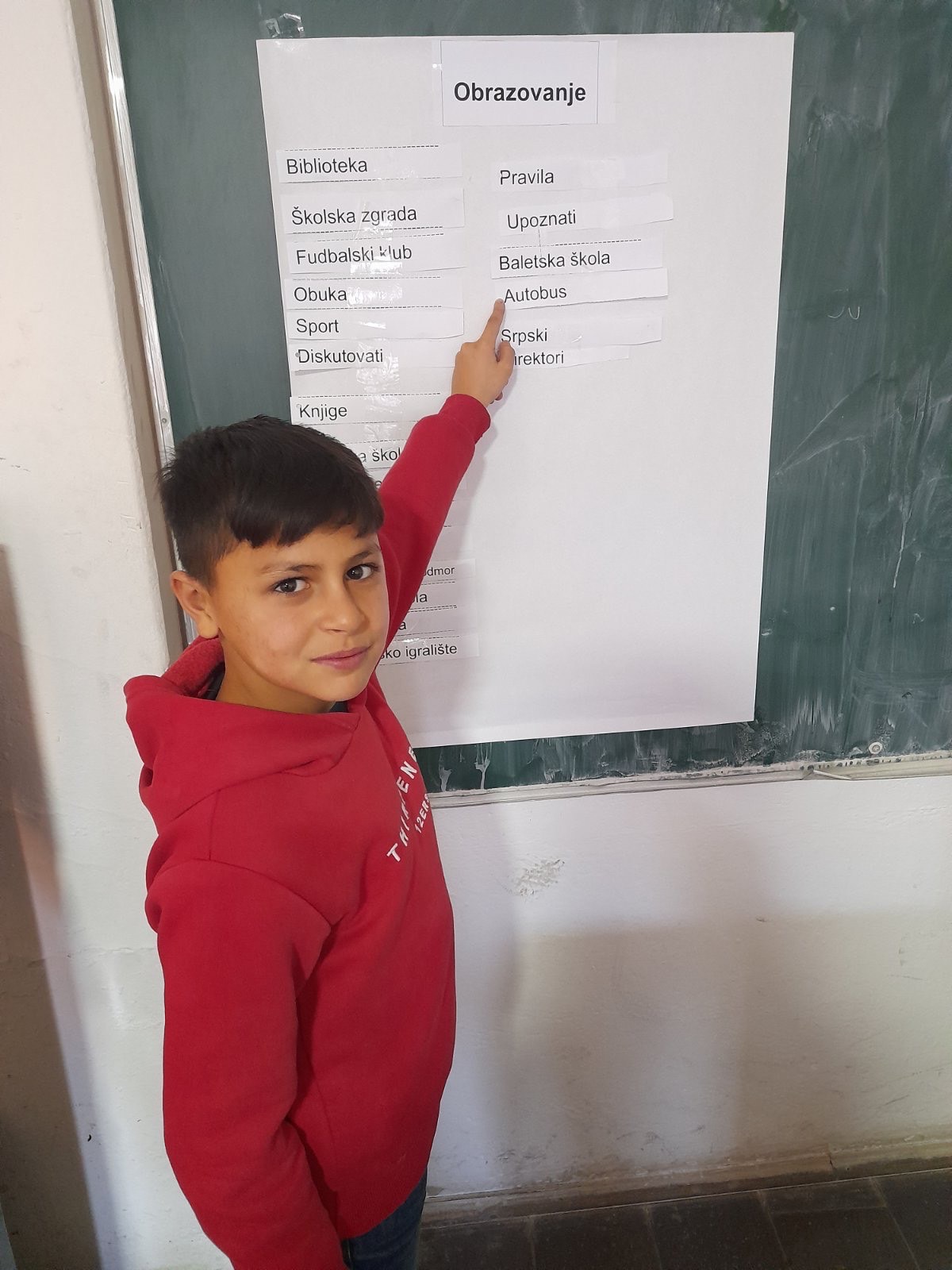 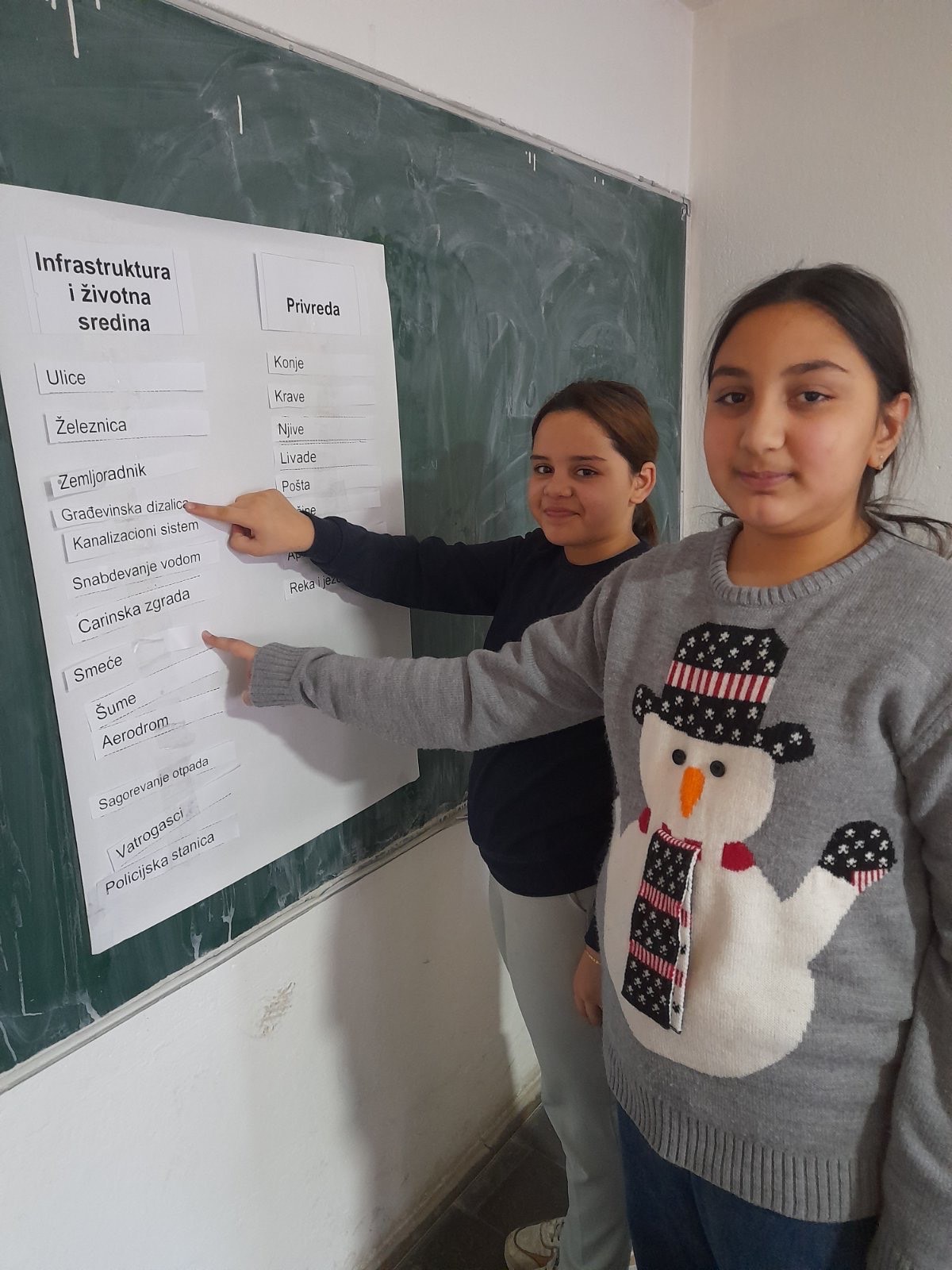 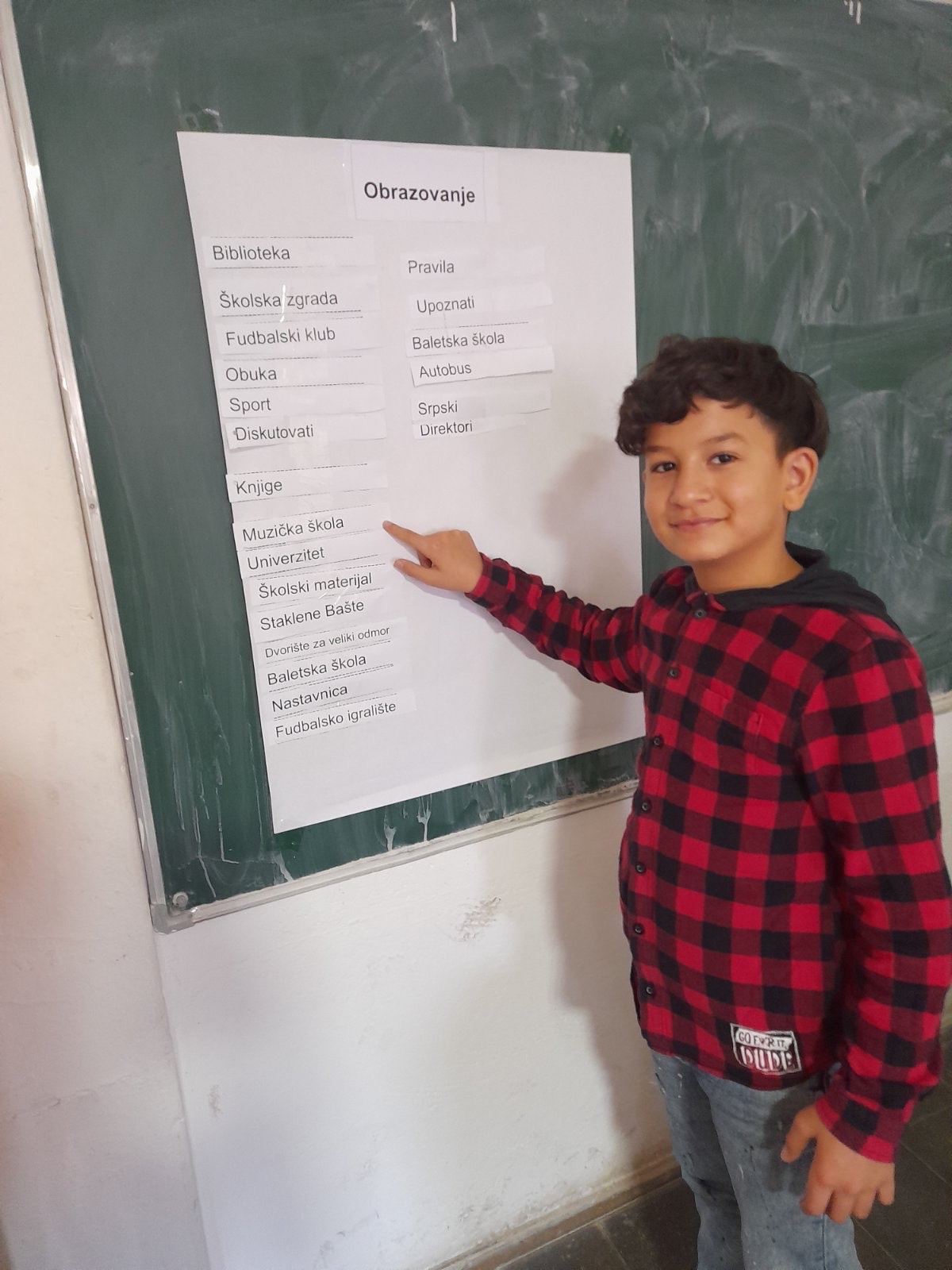 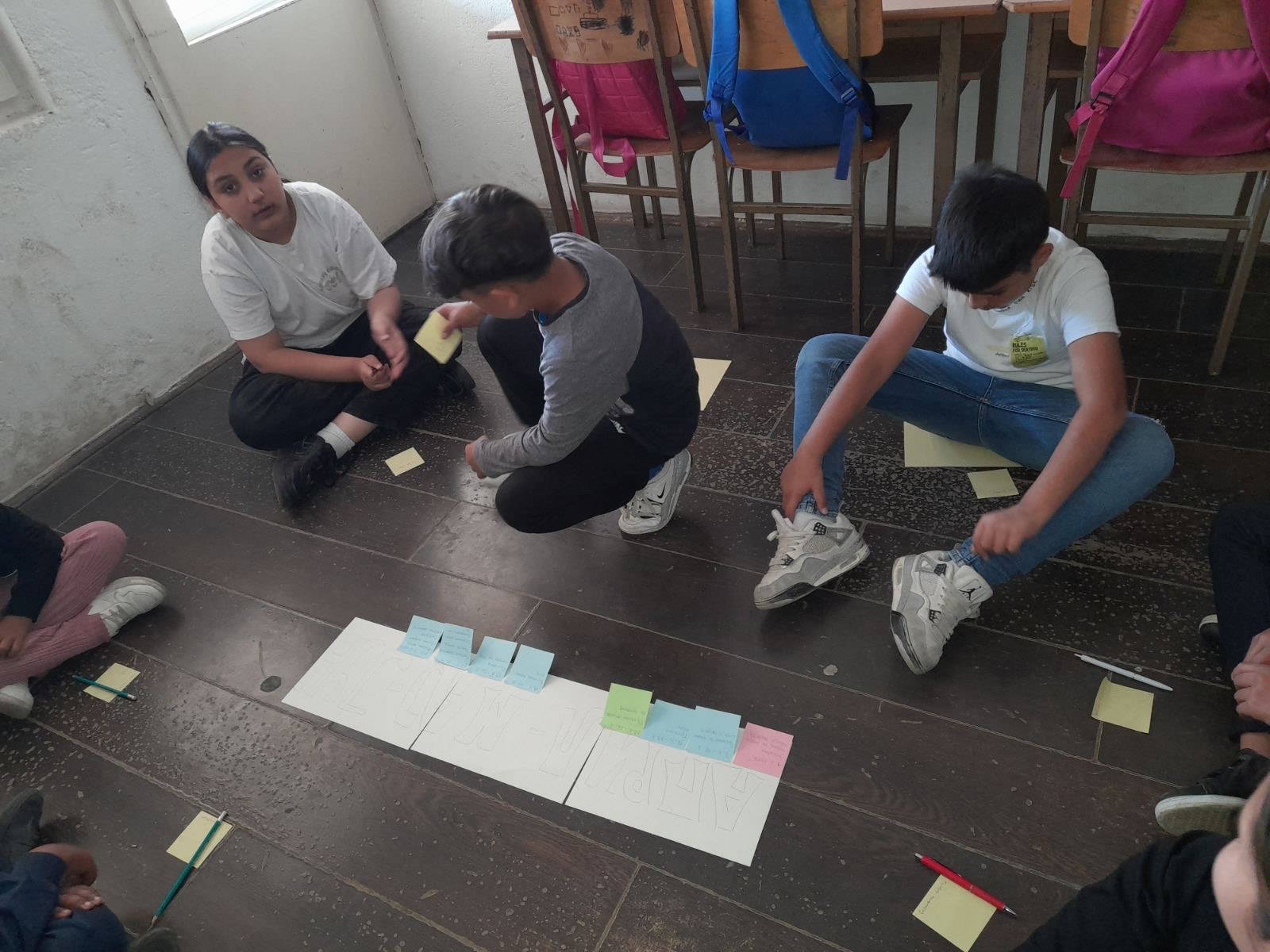 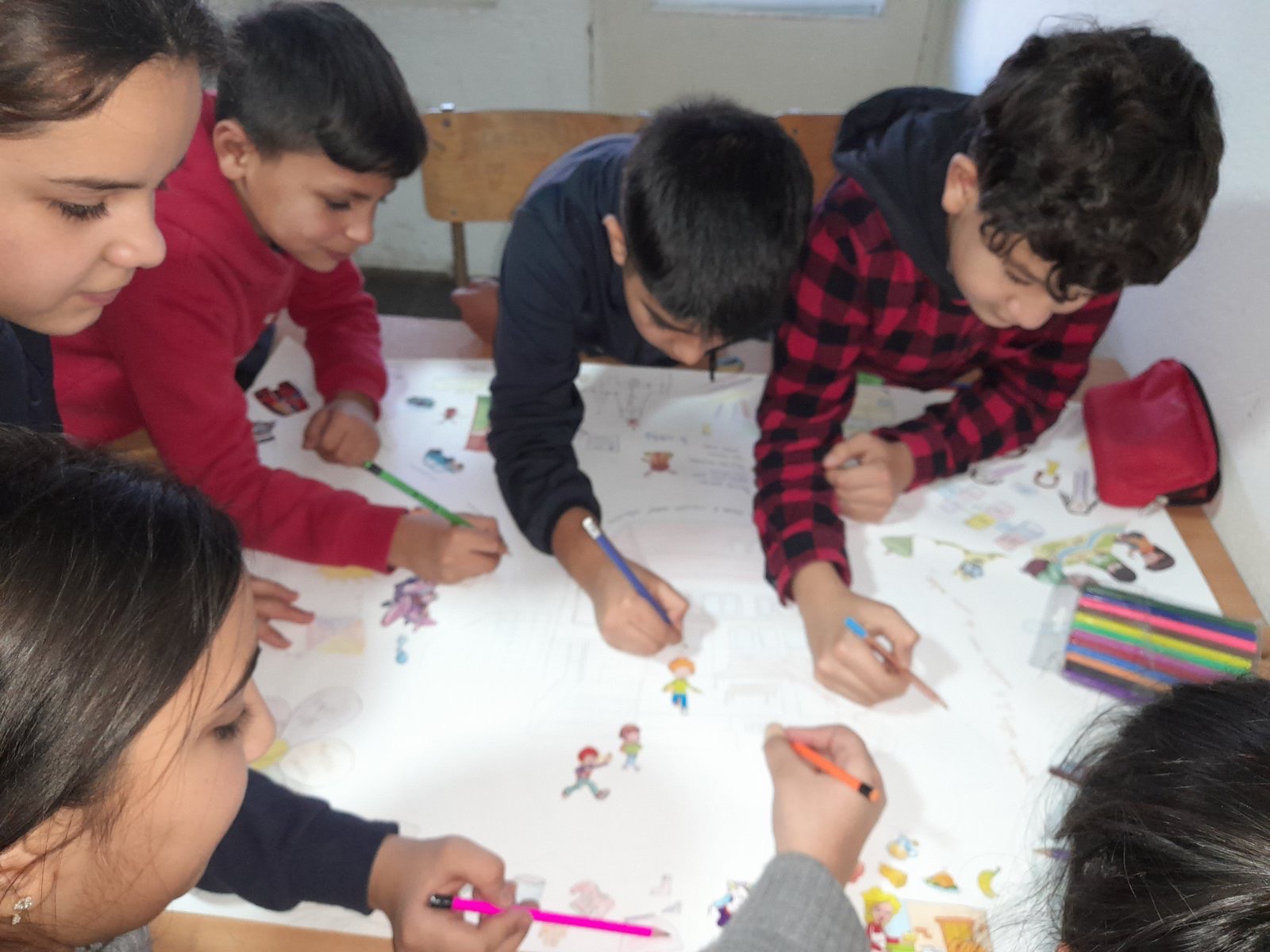 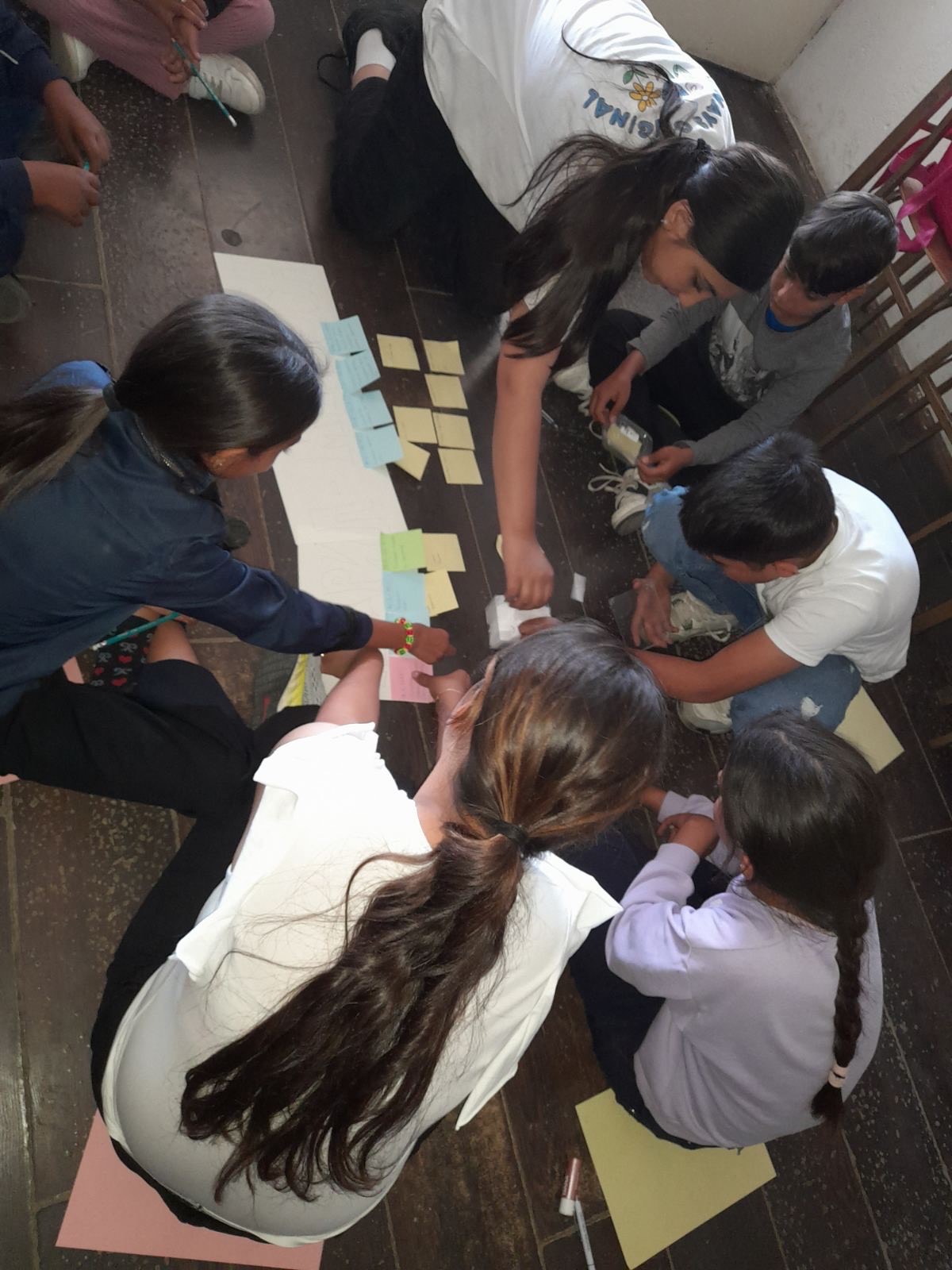 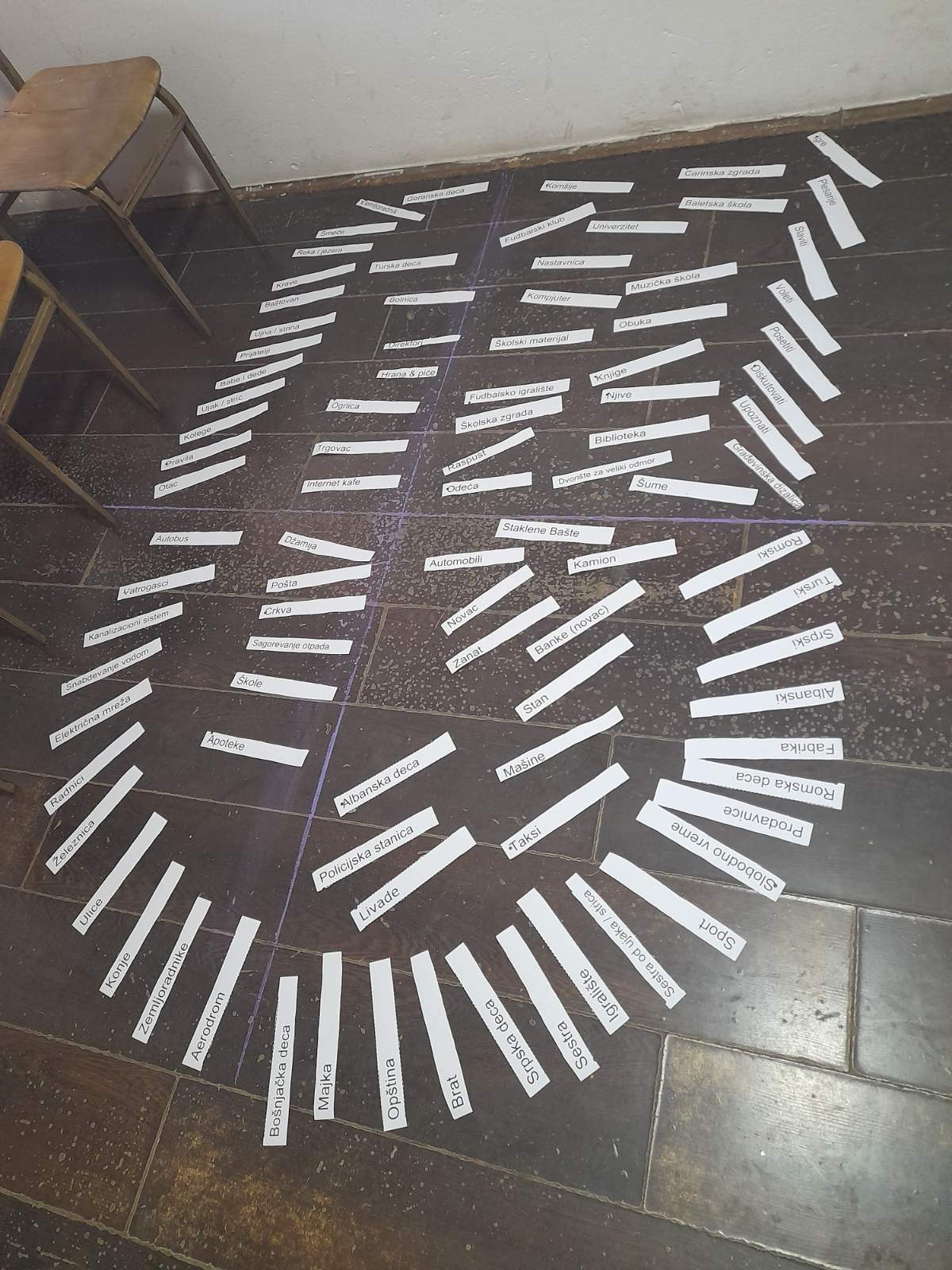 Overcoming nervousness
Confidence-building strategies
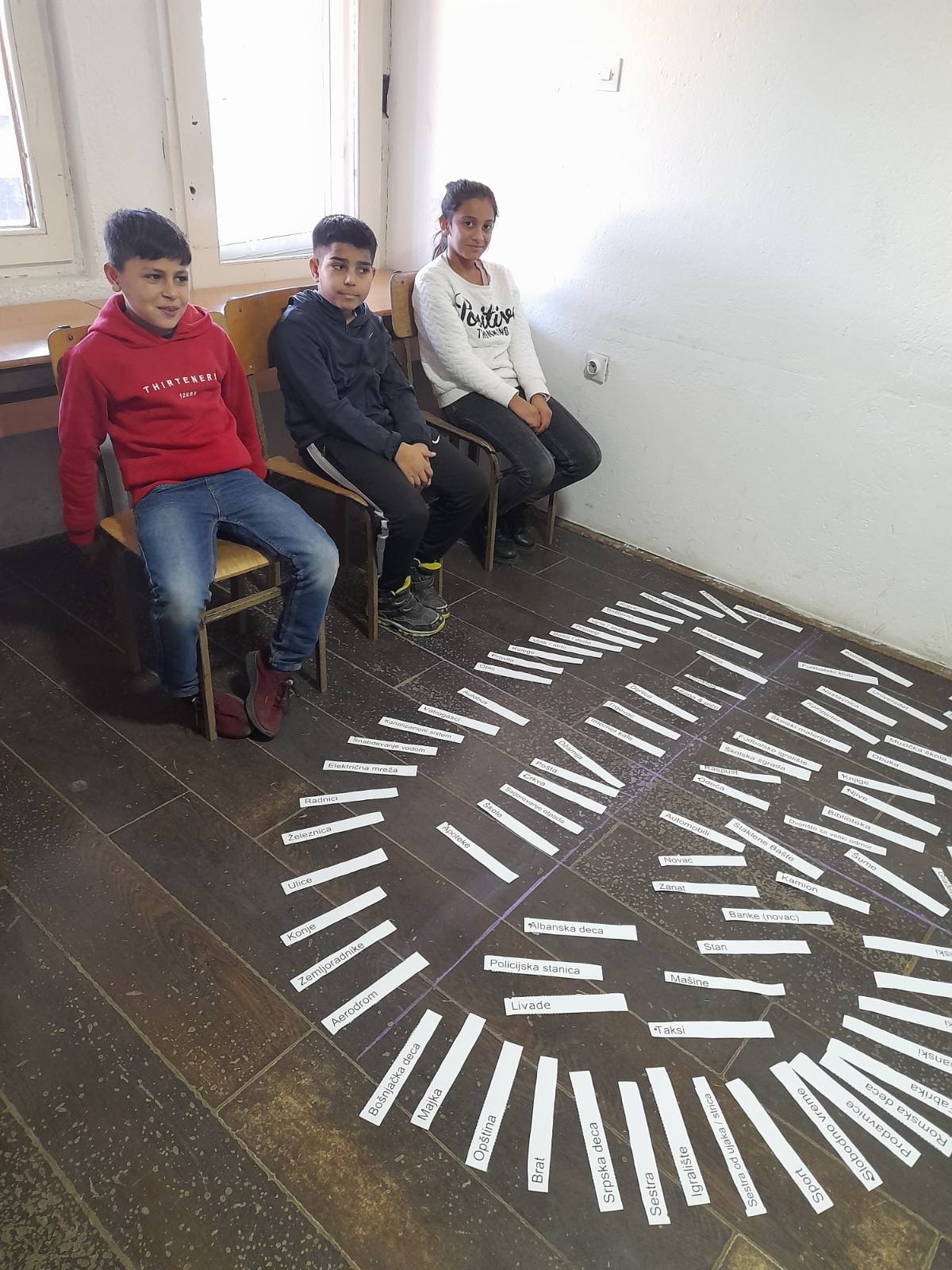 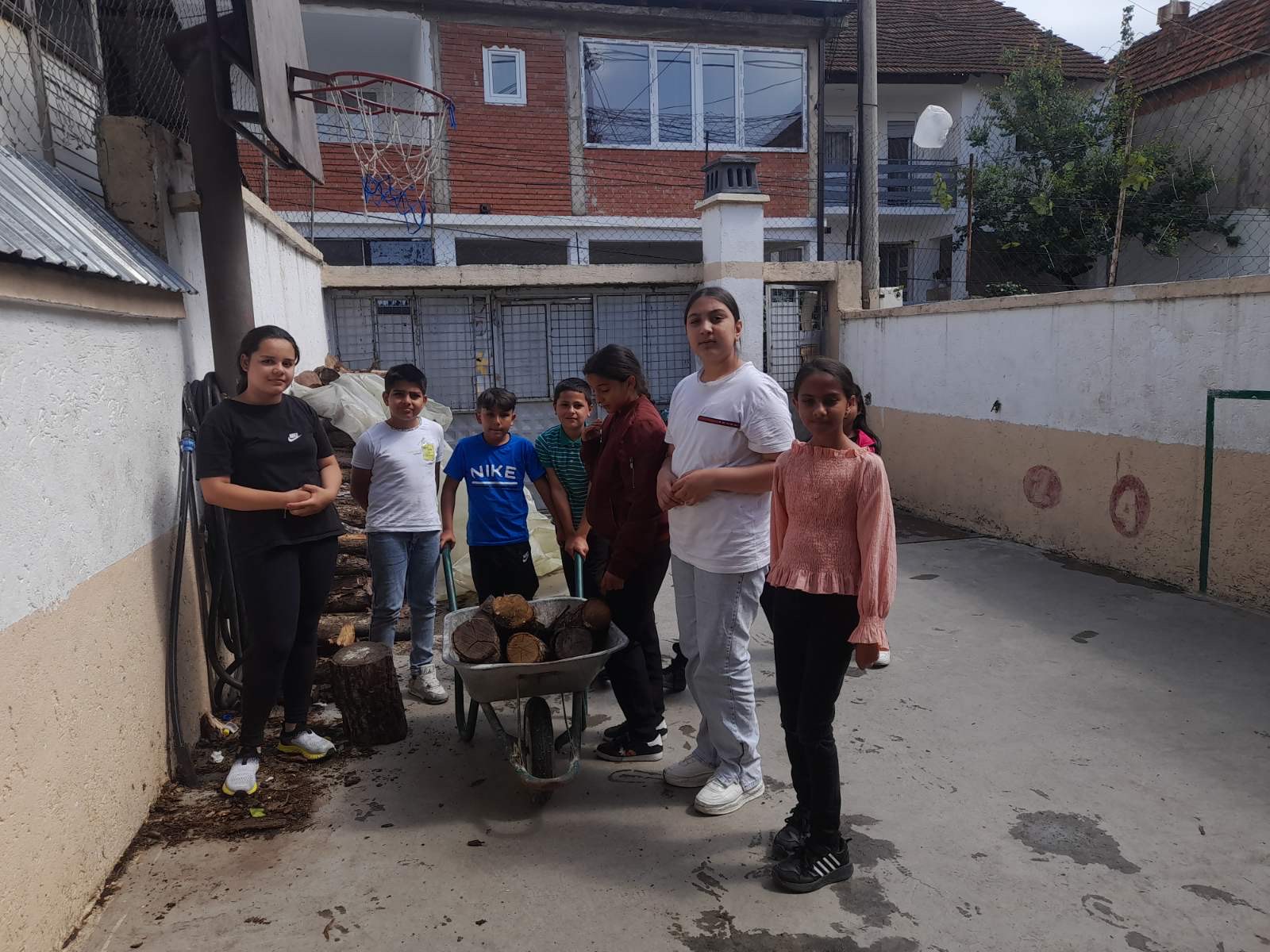 5
Engaging the audience
Make eye contact with your audience to create a sense of intimacy and involvement
Weave relatable stories into your presentation using narratives that make your message memorable and impactful
Encourage questions and provide thoughtful responses to enhance audience participation
Use live polls or surveys to gather audience opinions, promoting engagement and making sure the audience feel involved
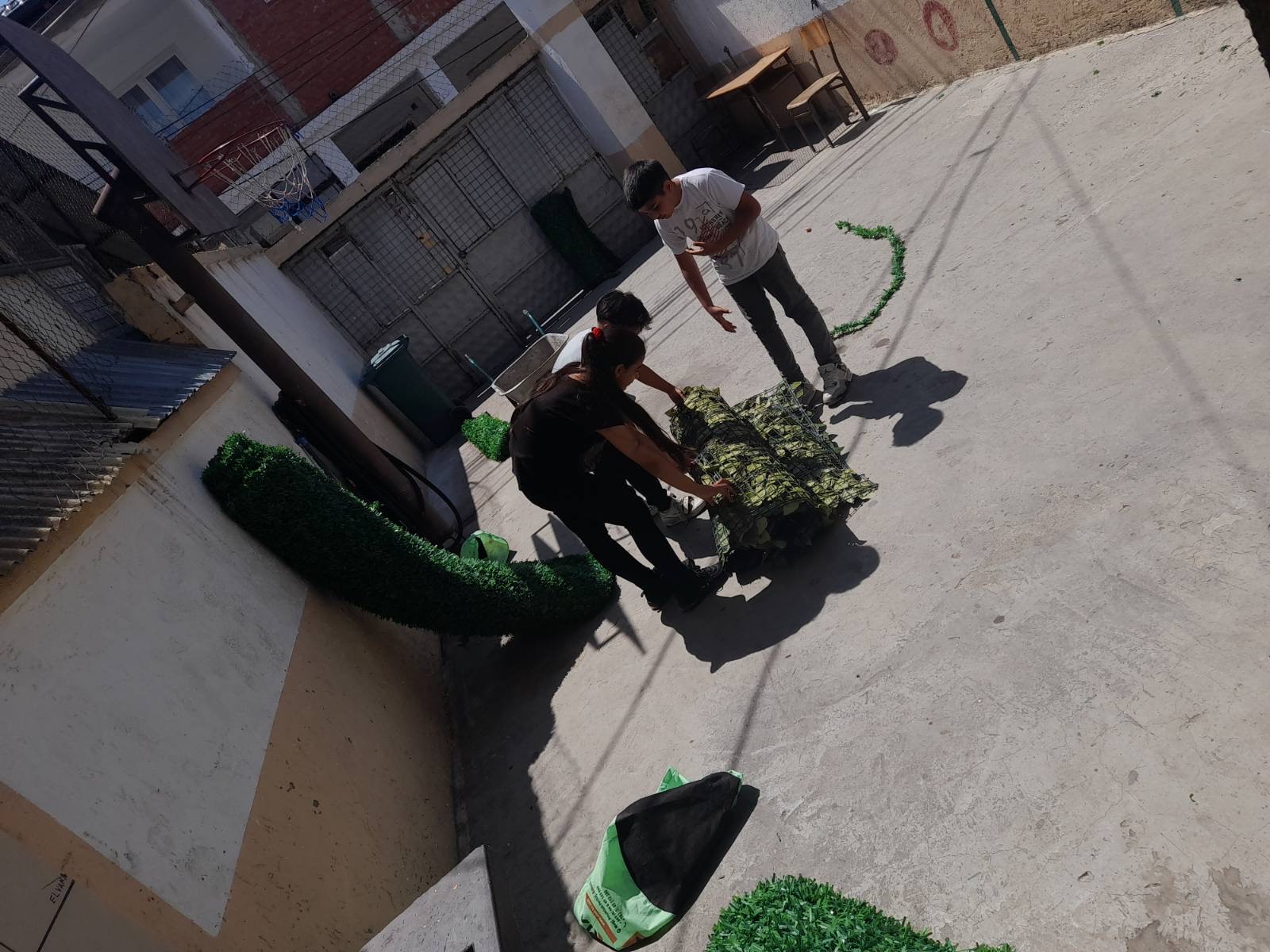 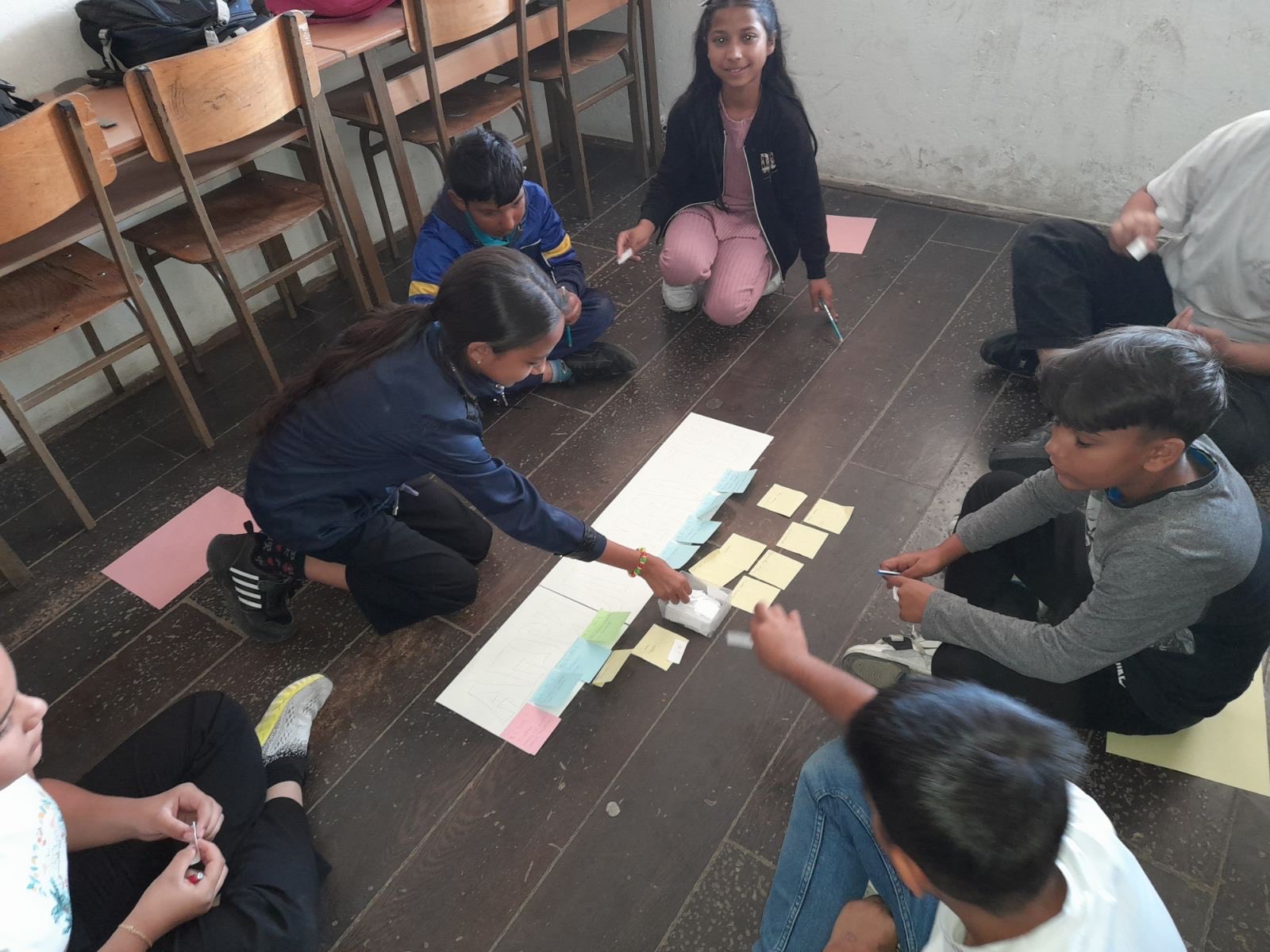 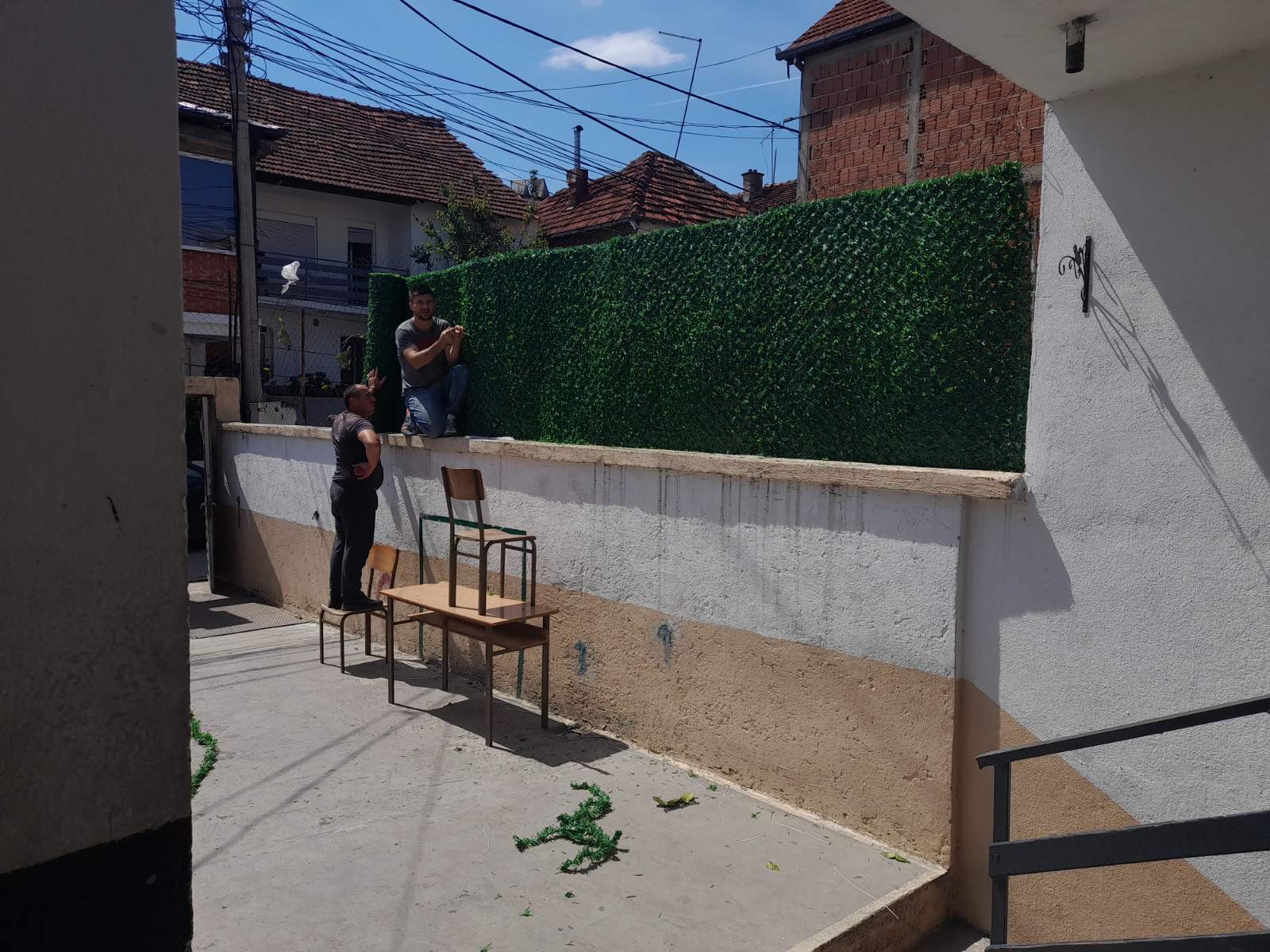 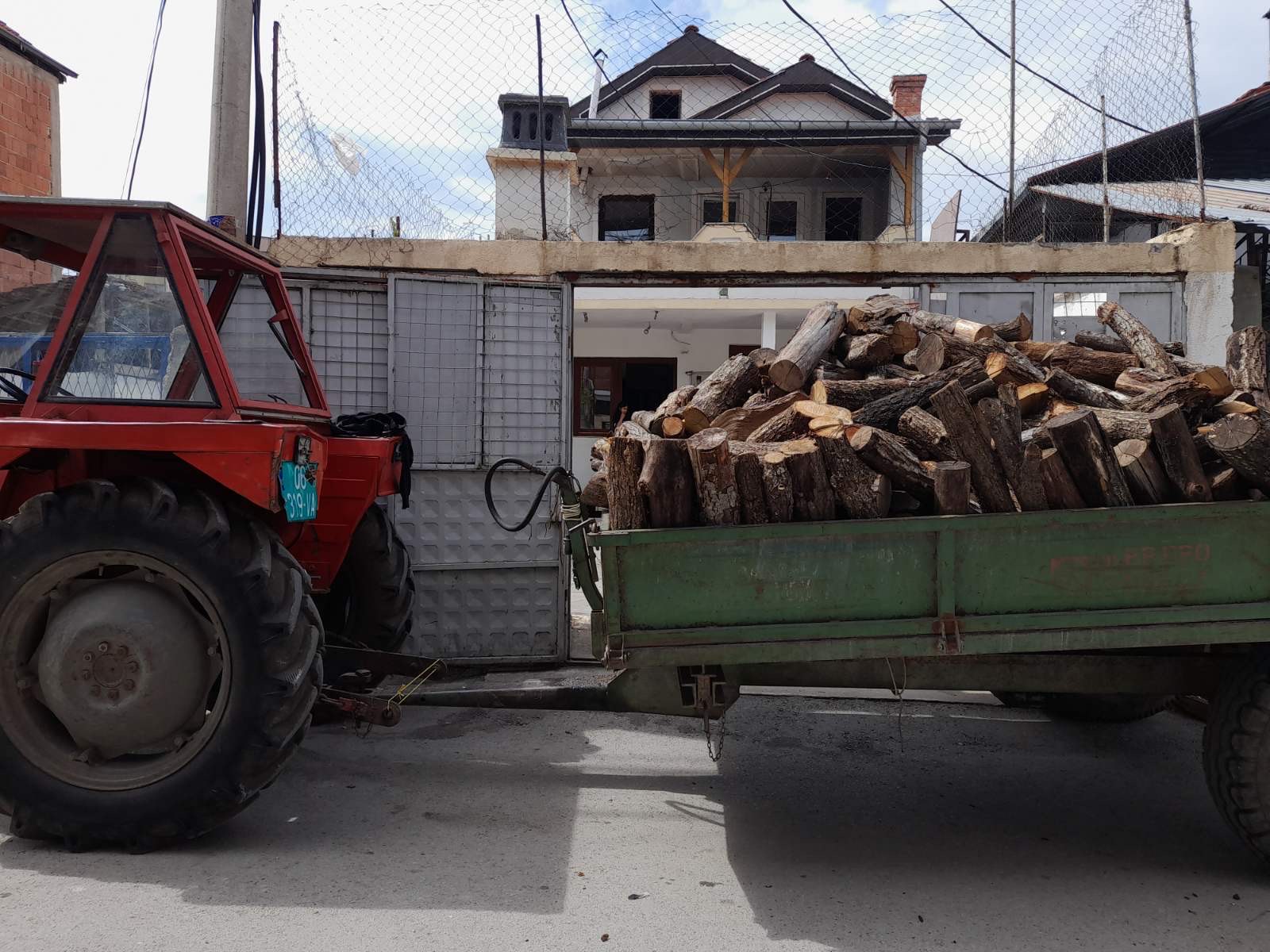 6
Selecting visual aids
Enhancing your presentation
7
oVako je pre izgledalo:
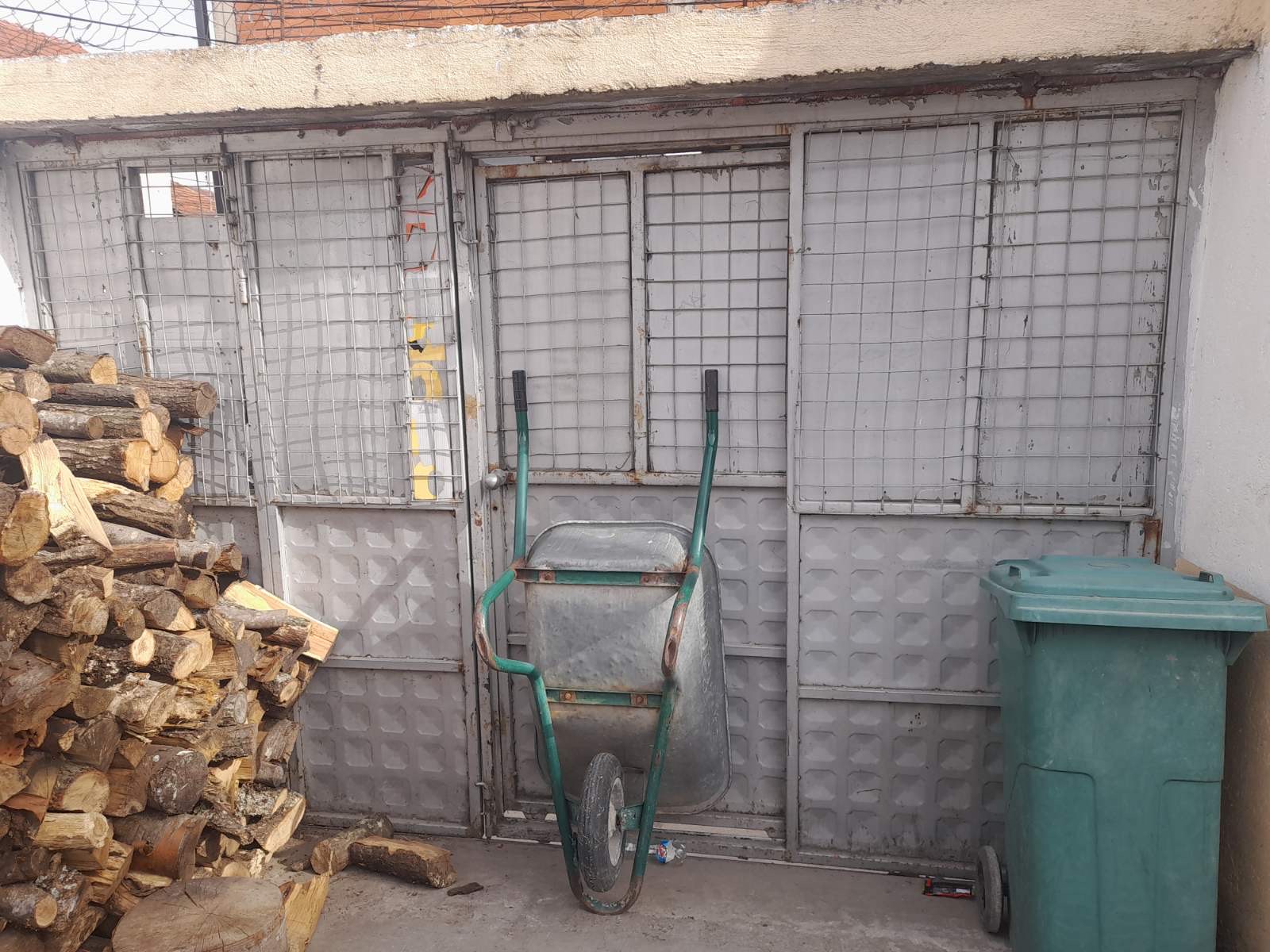 8
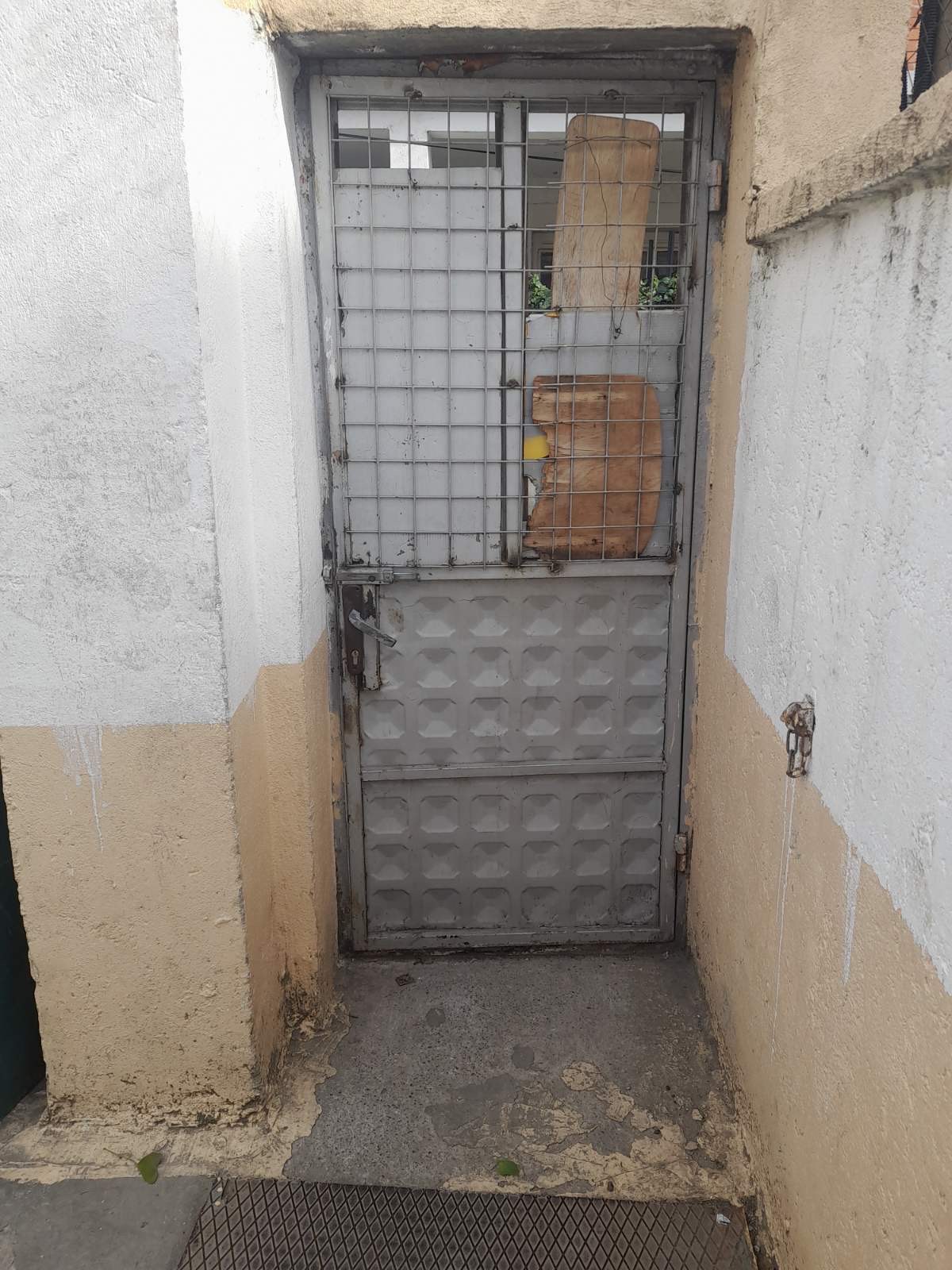 9
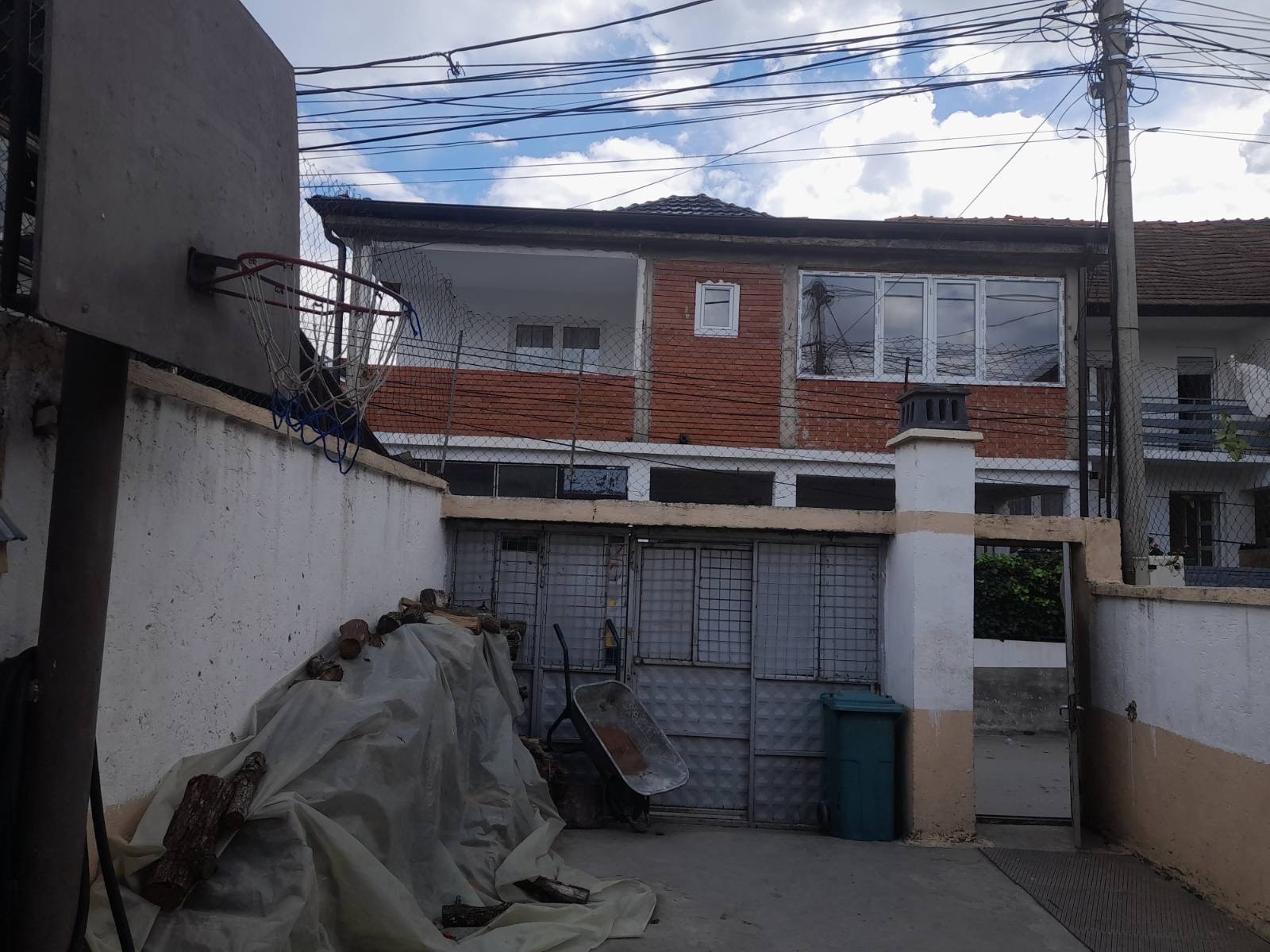 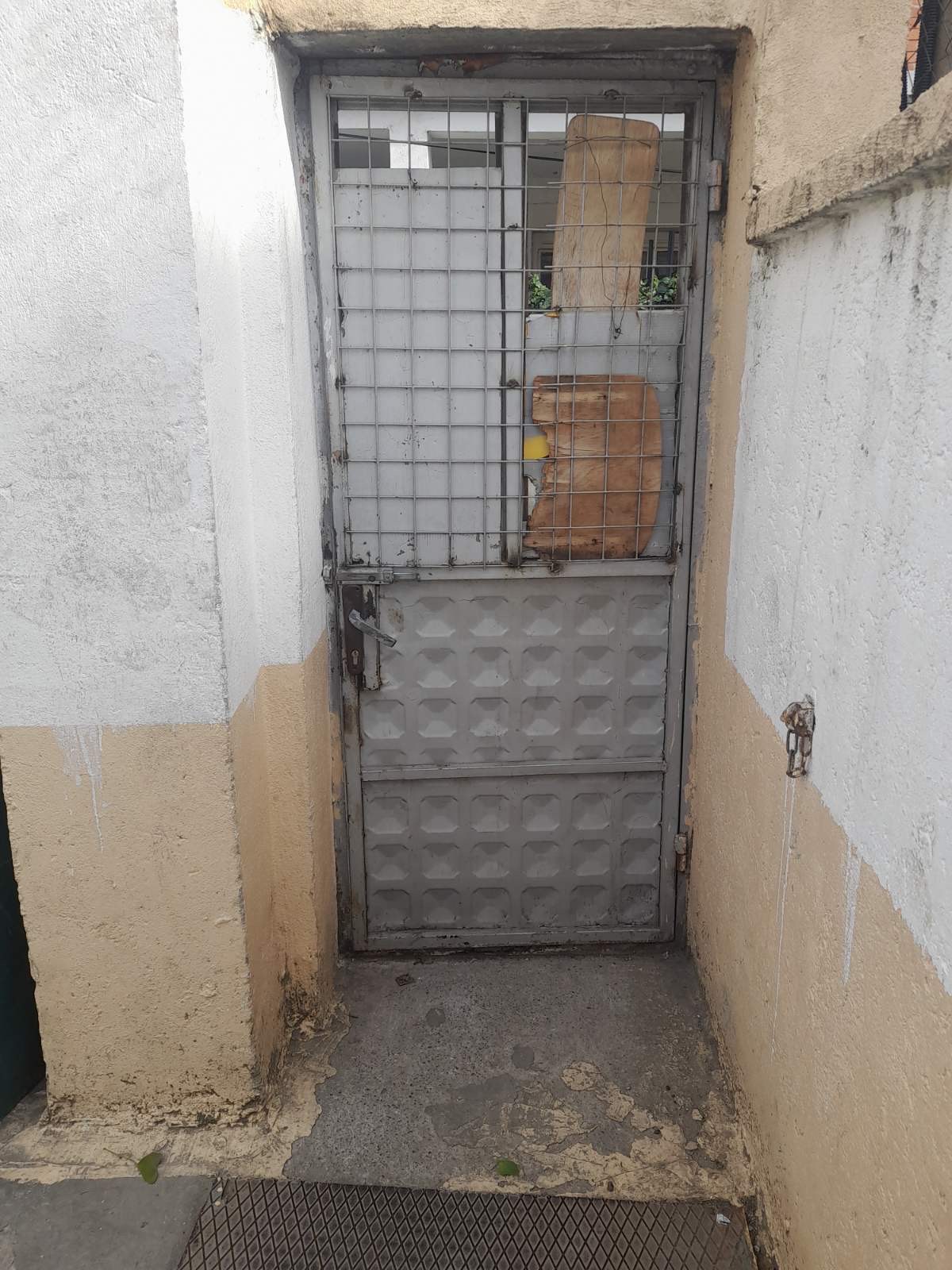 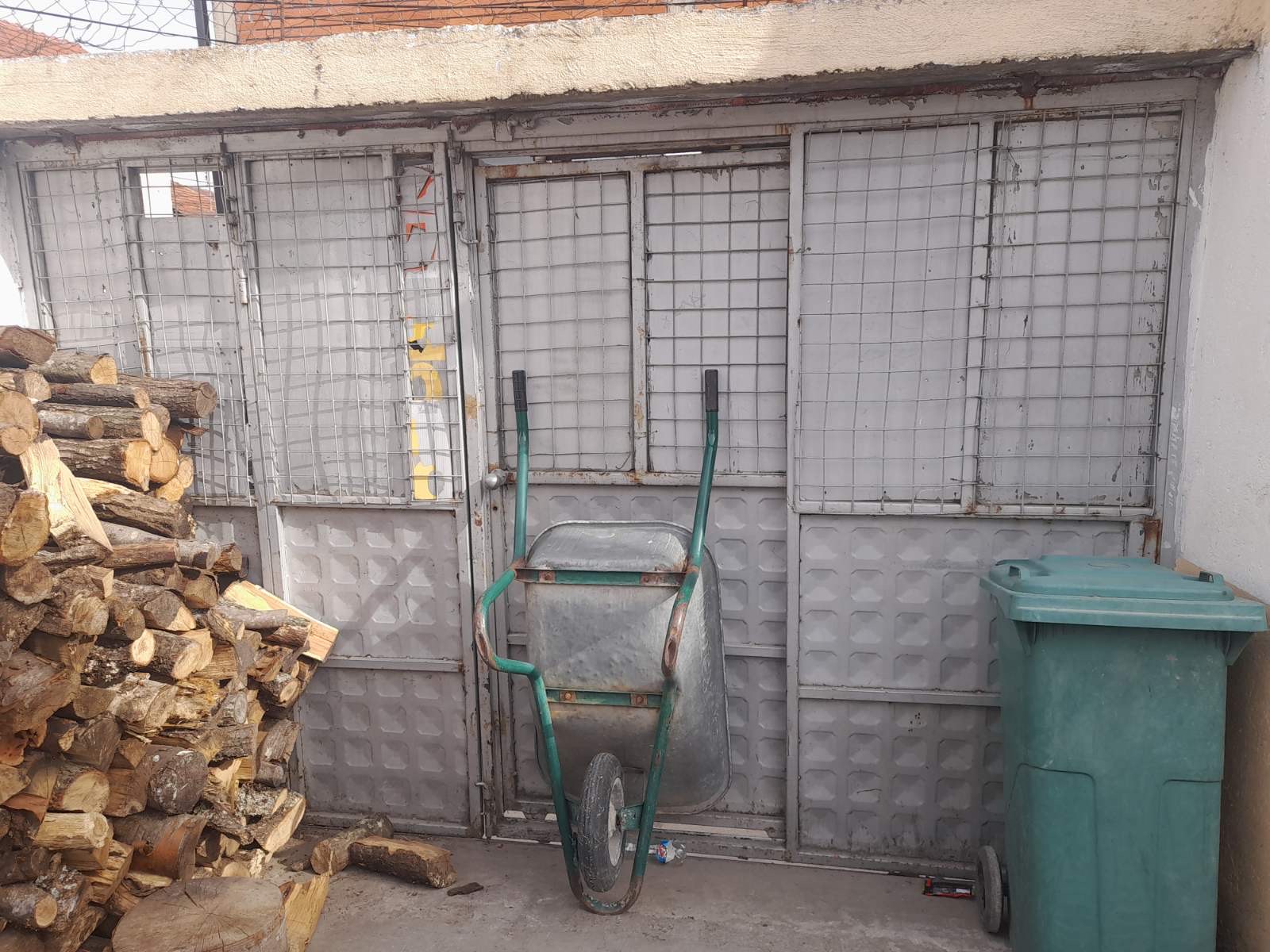 10
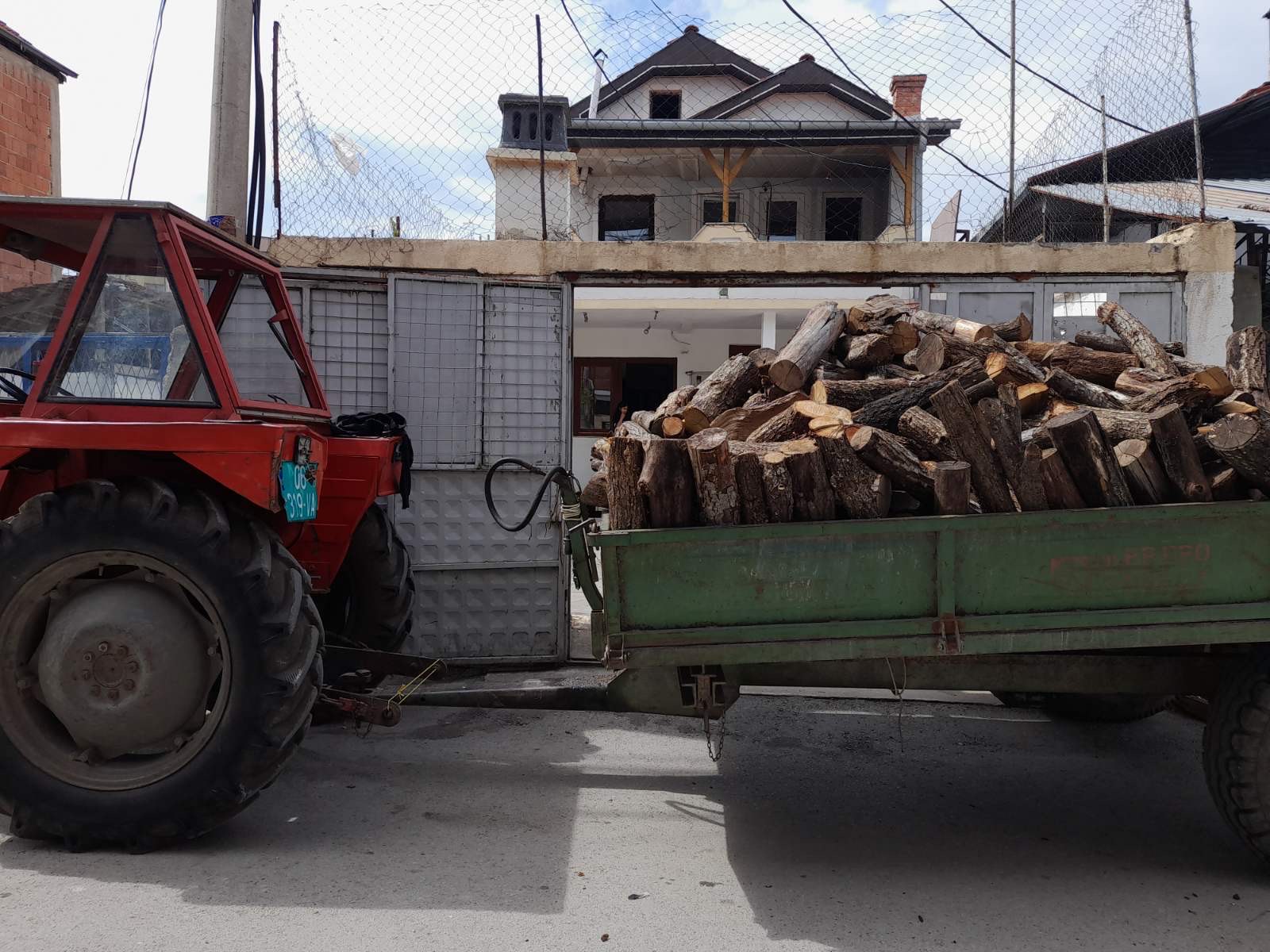 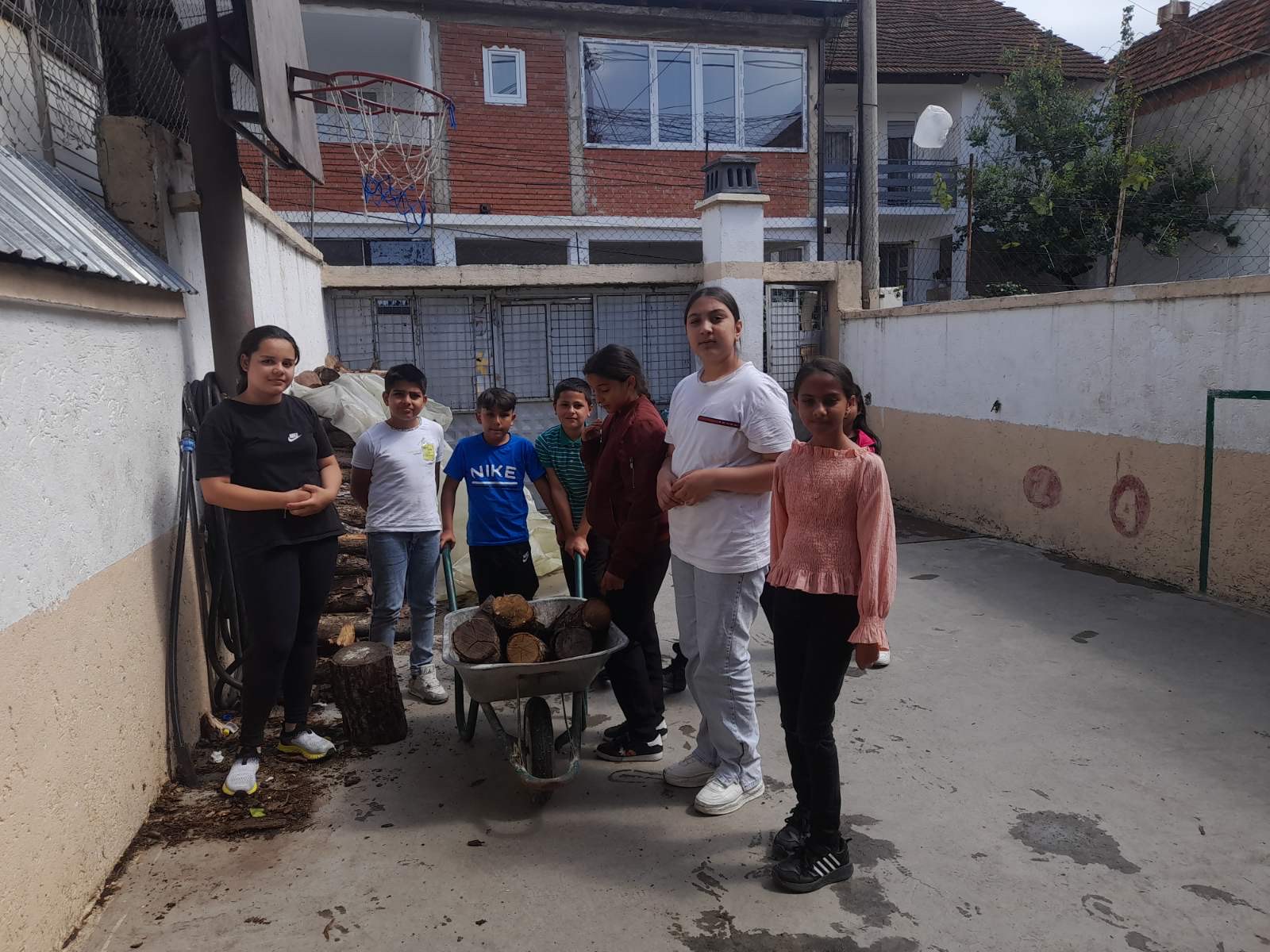 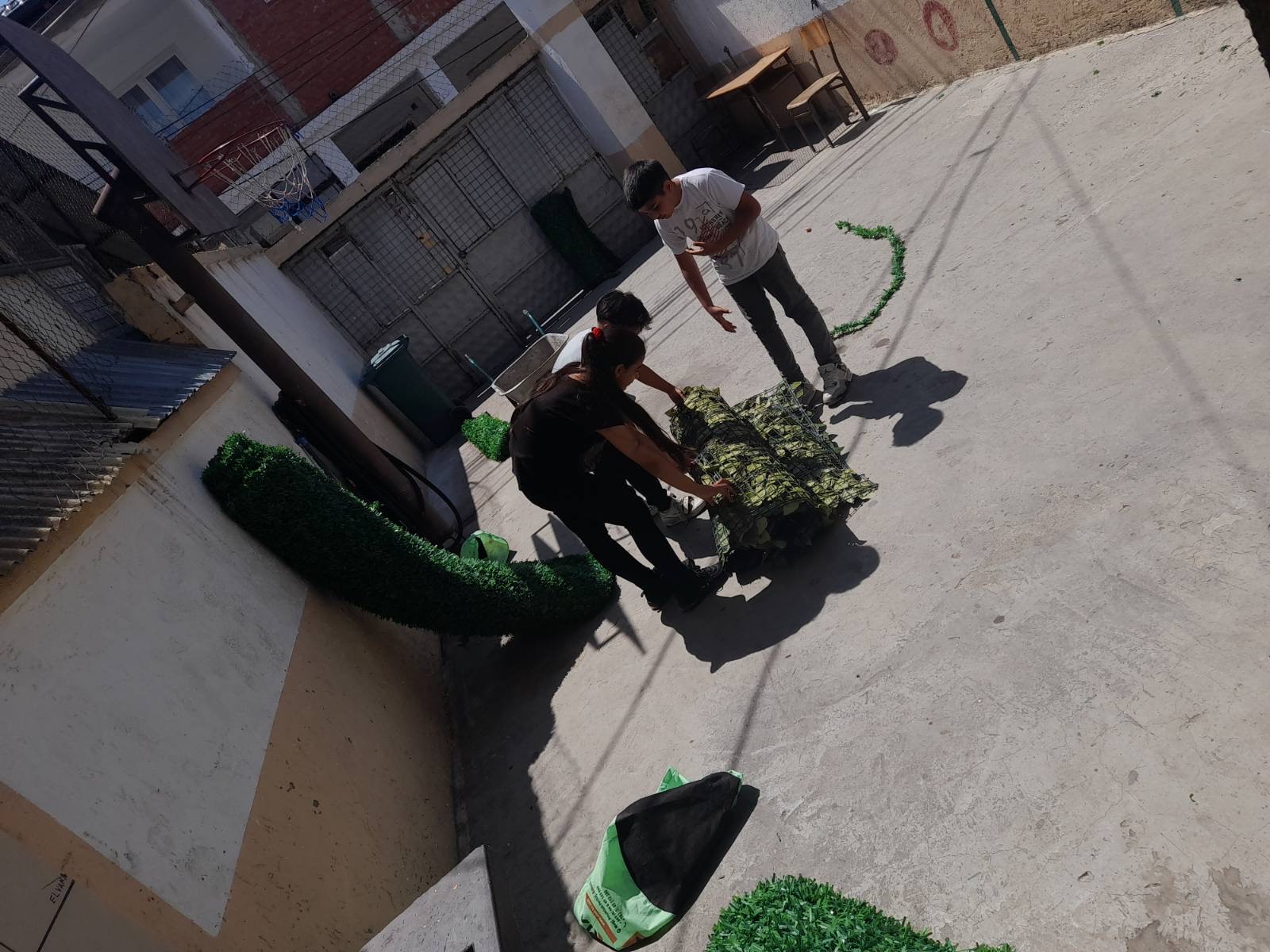 11
a sad izgleda ovako:
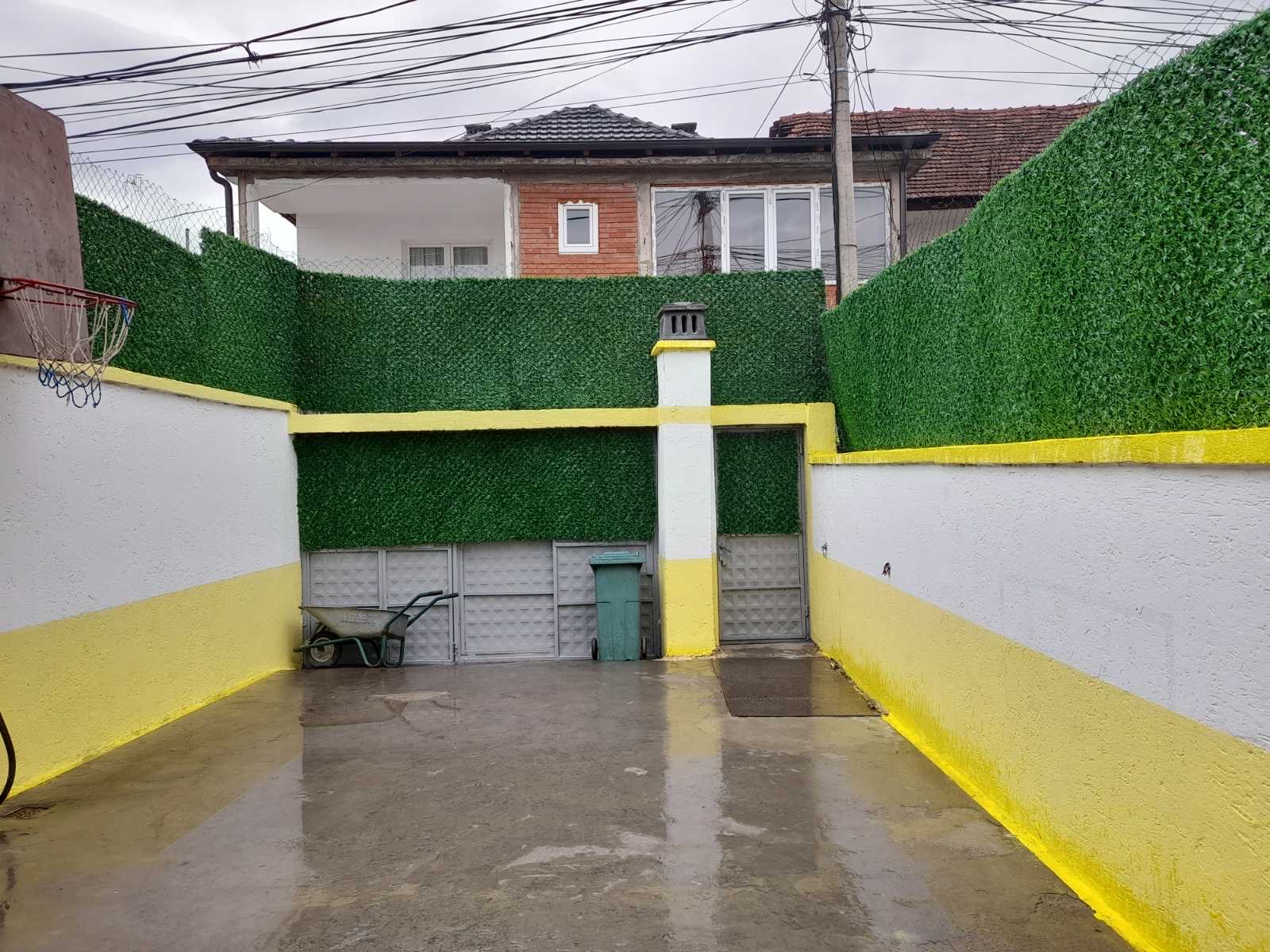 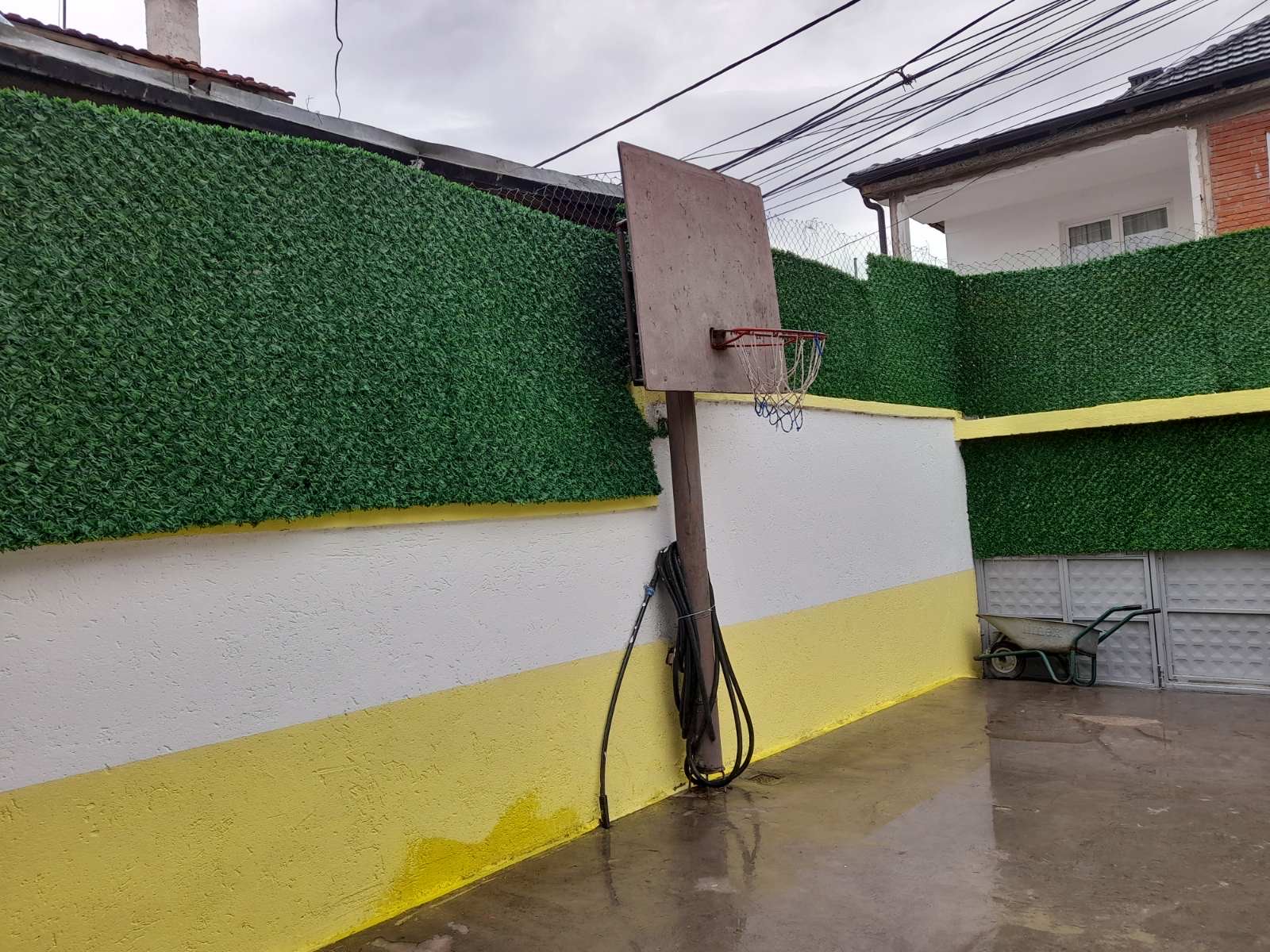 12
Final tips & takeaways
Consistent rehearsal
Strengthen your familiarity
Refine delivery style
Pacing, tone, and emphasis
Timing and transitions
Aim for seamless, professional delivery
Practice audience
Enlist colleagues to listen & provide feedback
Seek feedback
Reflect on performance
Explore new techniques
Set personal goals
Iterate and adapt
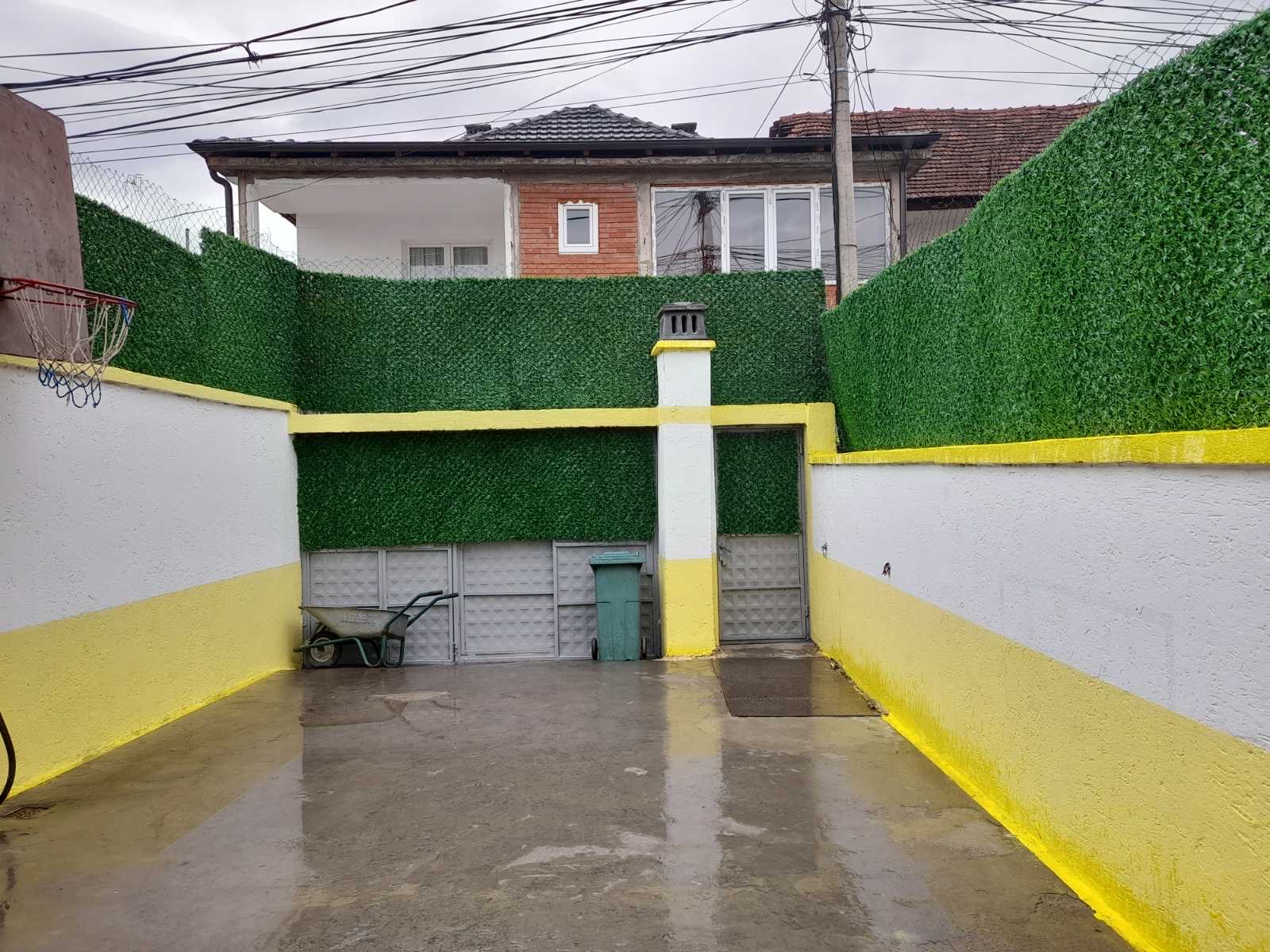 13
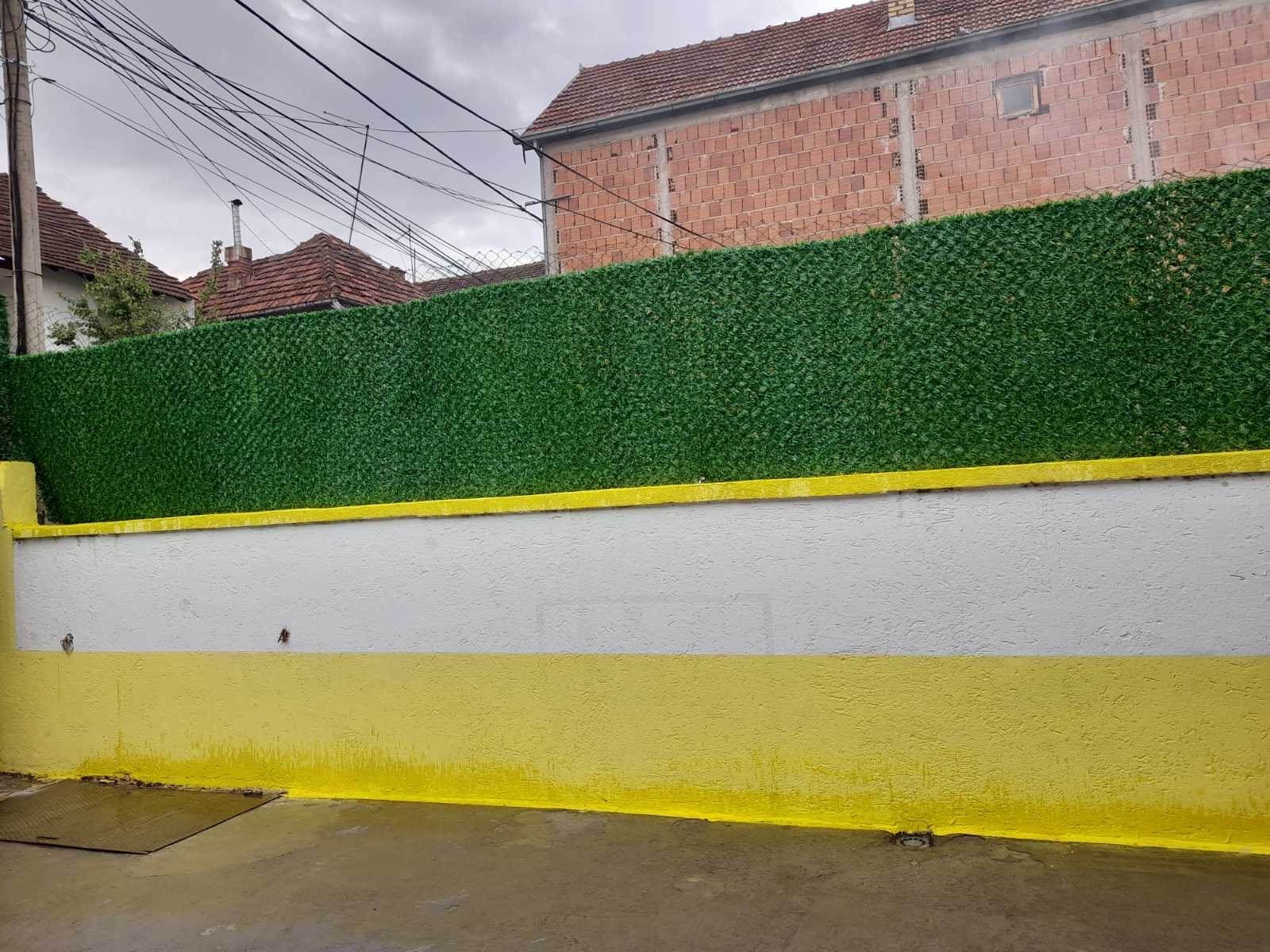 14
Speaking engagement metrics
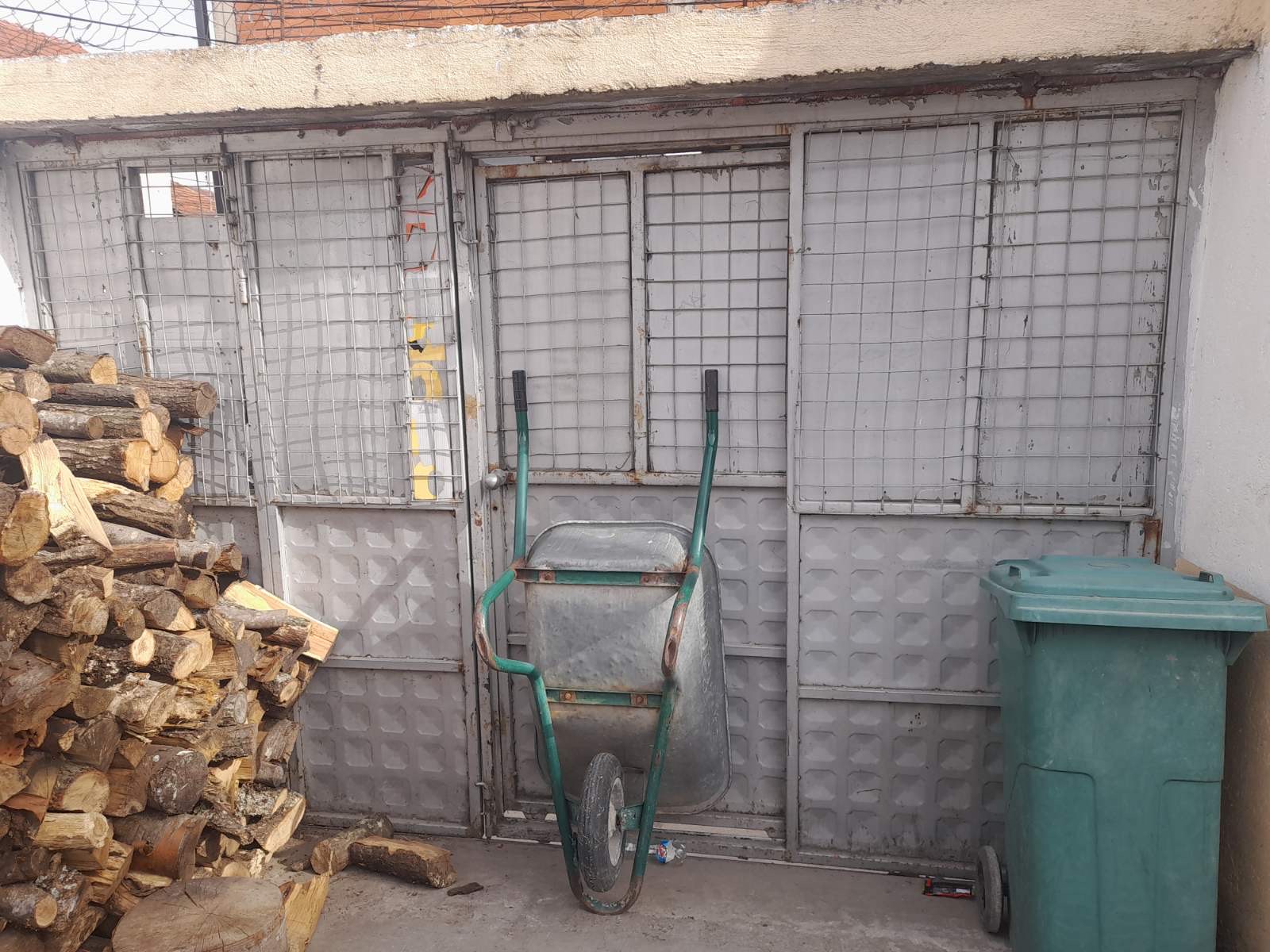 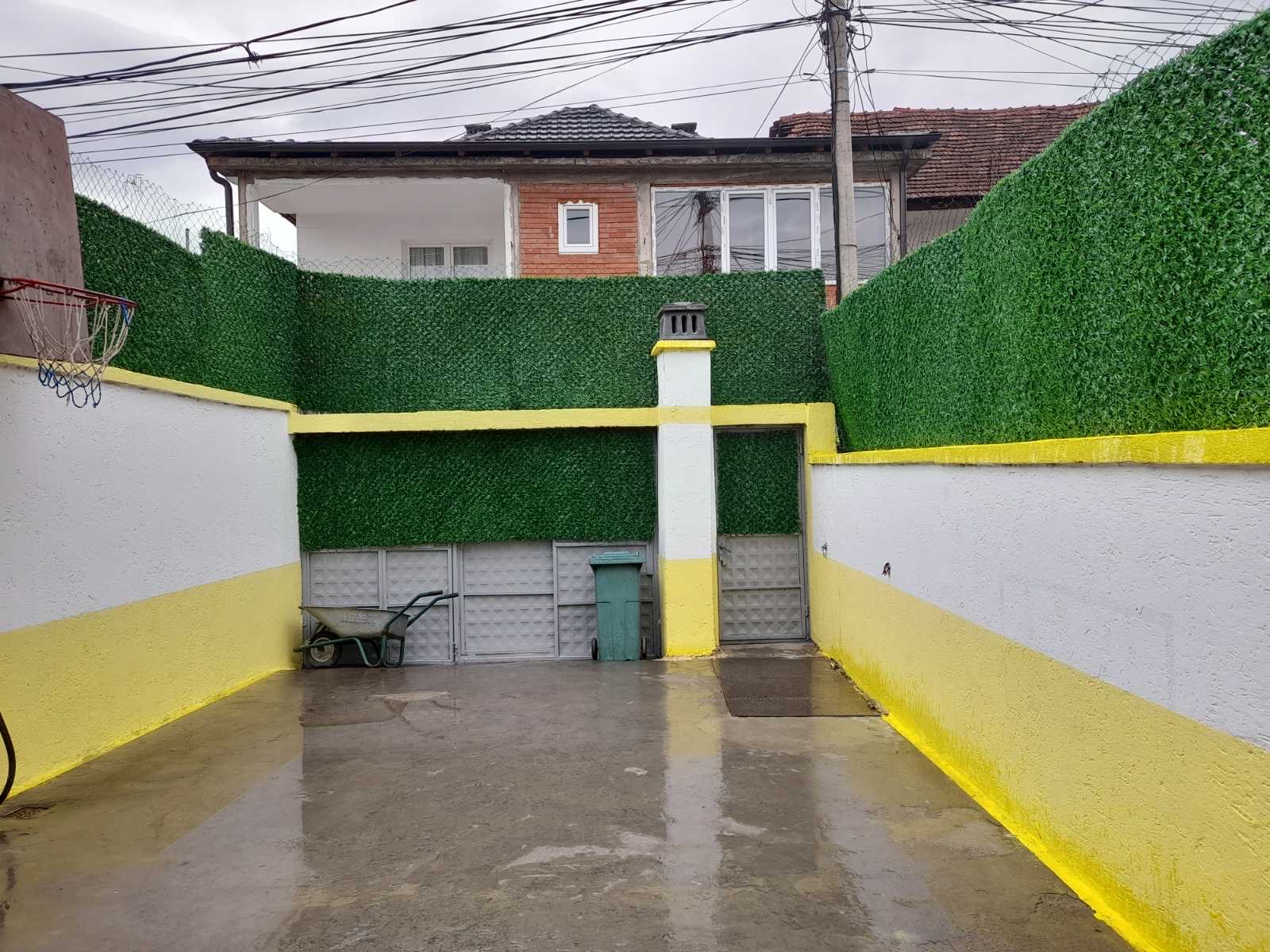 15
Deo atmosfere sa otvaranja projekta:
17
18
19
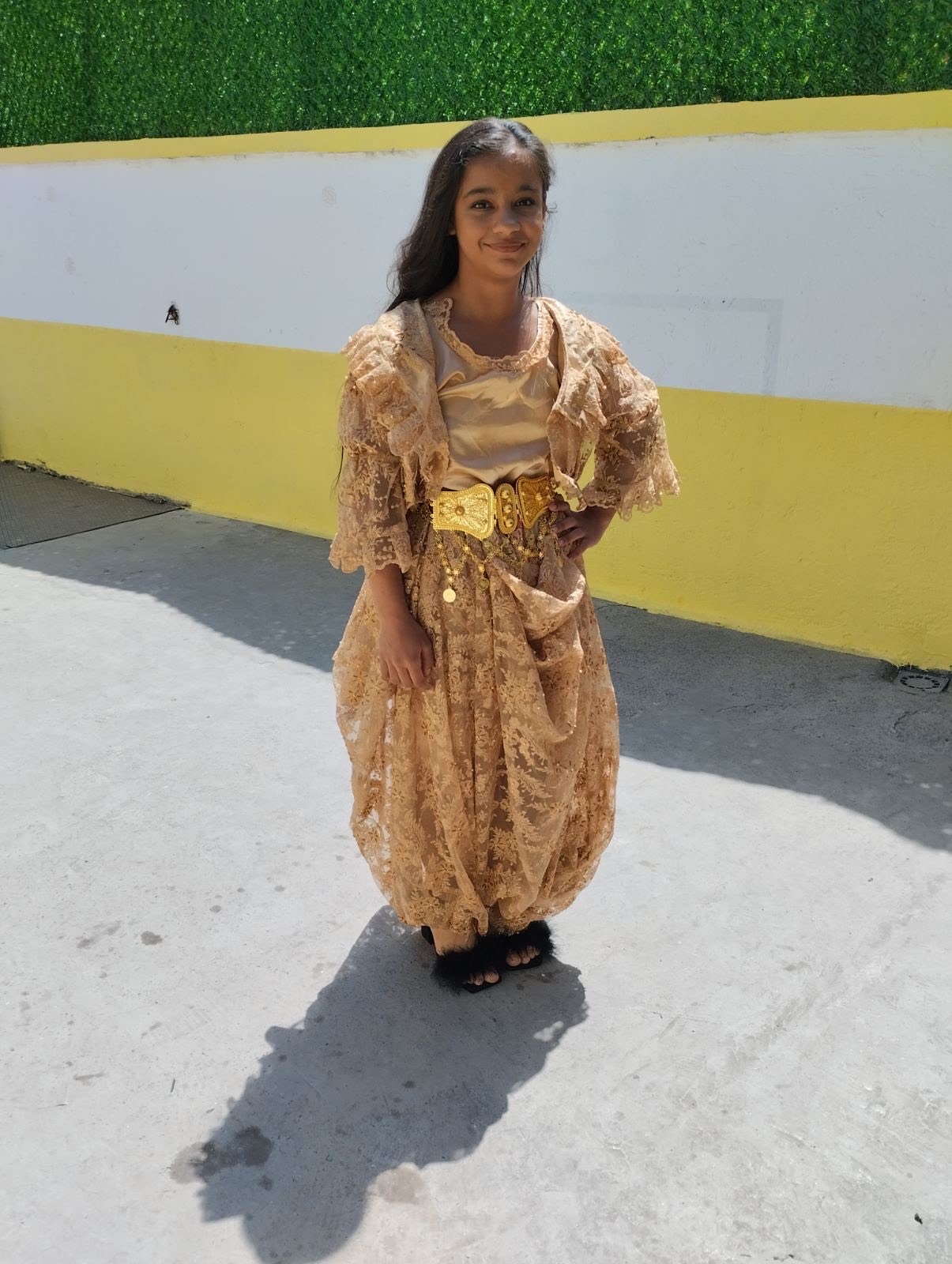 20
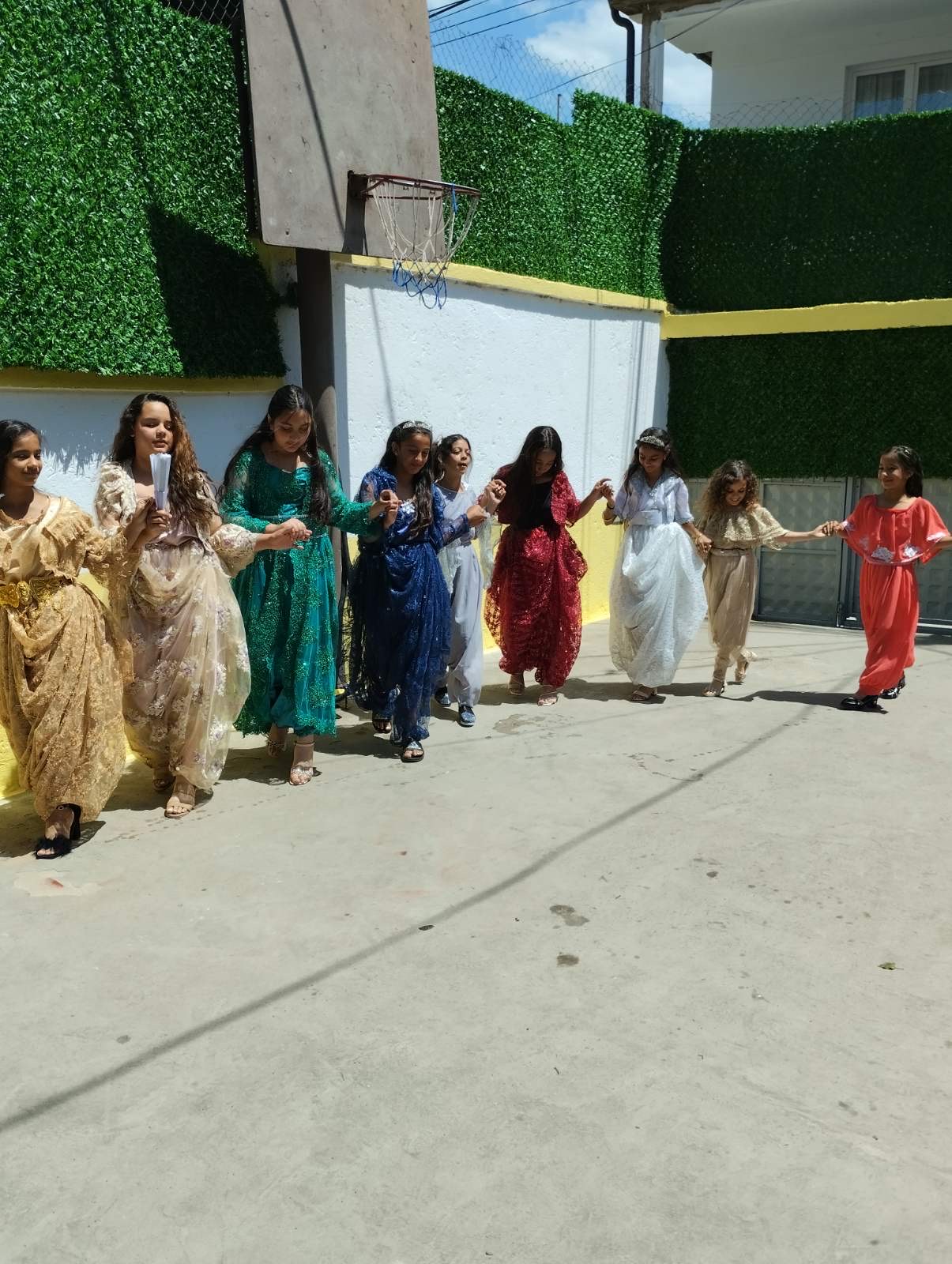 21
22
23
Fotografisanje u novom ruhu:
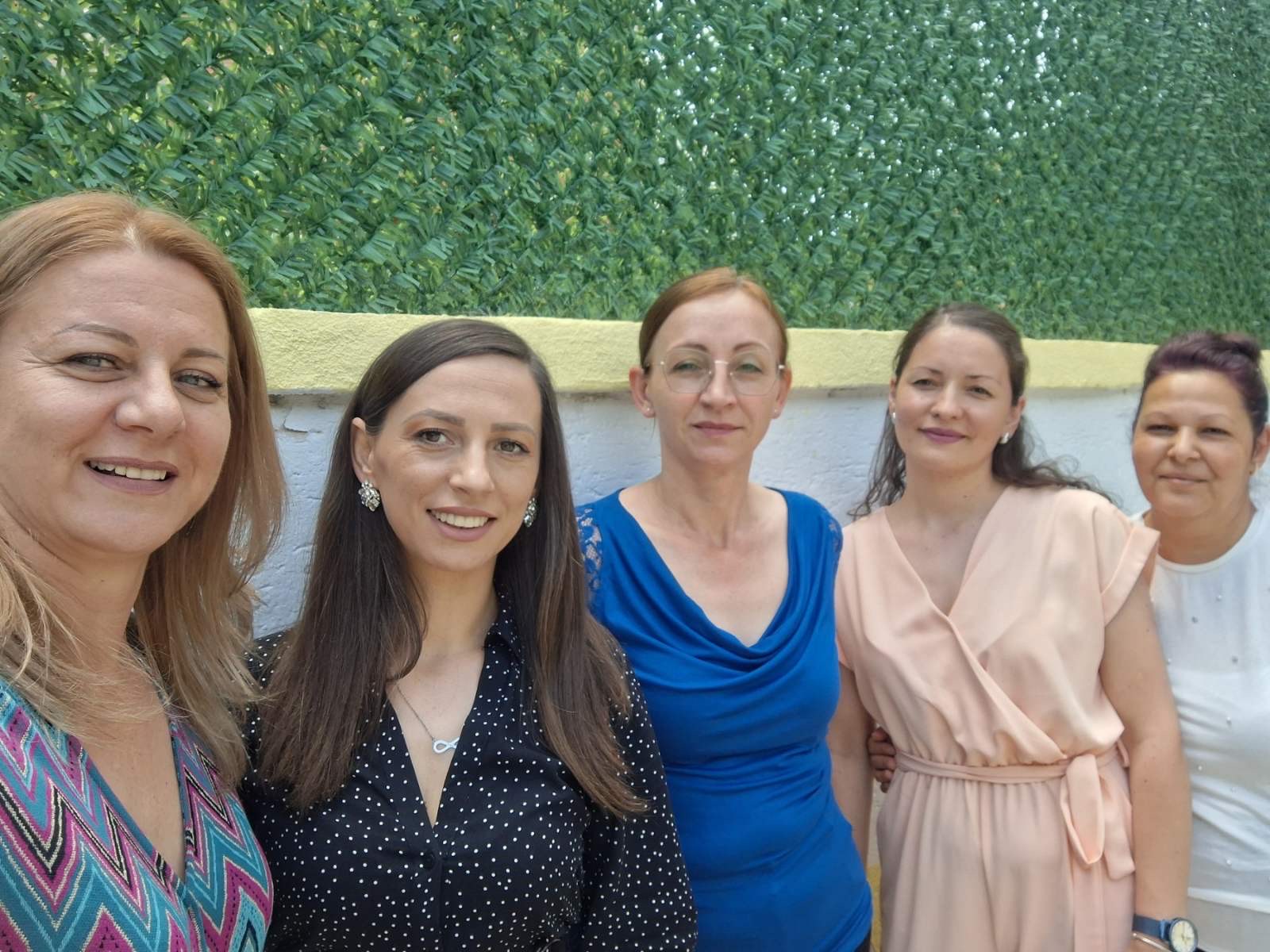 24
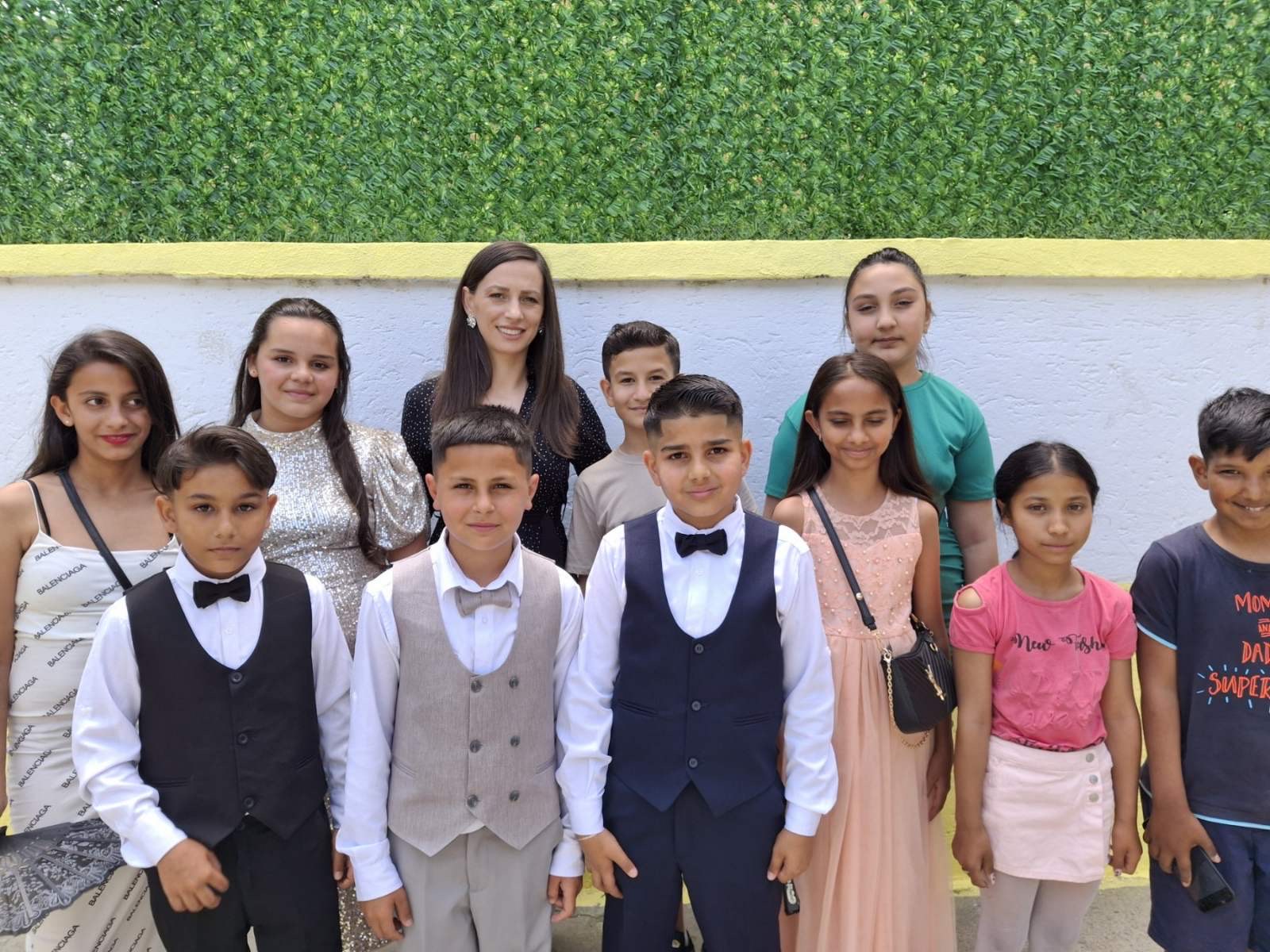 25
Hvala puno na ukazanom poverenju, jer uz vasu pomoc nasa skola izgleda sve lepse!
izdvojeno odeljenje  Ivo Lola Ribar, ucenici   IV/4 I ucteljica Milena!